1
MicroSoft Access 2007
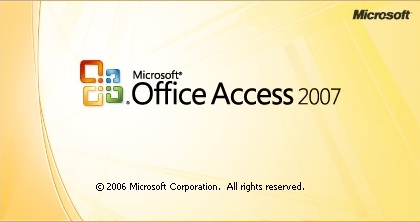 Group Presentation
Computer Based Financial Accounting
Presentation On MS-Access
Wednesday, January 7, 2015
2
Presentation On MS-Access
Wednesday, January 7, 2015
Group Members
3
Lok Raj Binadi
Heera Chalaune
Babita Phulara
Krishna Raj Pandey
Ramesh Pant
Manoj Raj Sharma
Presentation On MS-Access
Wednesday, January 7, 2015
4
CONTENTS
1. Overview	2. Features	3. Areas
		4. Differences
		5. Some Terms
		6. Formation of Tables	7. Advantages	8. Disadvantage
Presentation On MS-Access
Wednesday, January 7, 2015
5
Heera Chalaune
MS-Access 2007
Overview
Features
Presentation On MS-Access
Wednesday, January 7, 2015
6
Overview
Microsoft Access, also known as Microsoft Office Access, is a database management system from Microsoft that combines the relational Microsoft Jet Database Engine with a graphical user interface and software-development tools.
It is a member of the Microsoft Office site of applications, included in the Professional and higher editions or sold separately.
Microsoft Access stores data in its own format based on the Access Jet Database Engine. It can also import or link directly to data stored in other applications and databases.
Presentation On MS-Access
Wednesday, January 7, 2015
7
Cont…
A database is a collection of data organized in a manner that allows access, retrieval, and use of that data.
Ex. A Rolodex which keeps track of Names, Addresses, and Phone Numbers, is a simple example of a manual database.
A Database Management System, allows you to use a computer to create a database.
With the computer you can (electronically) create, add, change, and delete data in the database, retrieve data using Queries, and create Forms and Reports.
Presentation On MS-Access
Wednesday, January 7, 2015
8
Cont…
Is known as a desktop database system because its functions are intended to be run from a single computer. 
Uses database – a collection of data and objects related to a particular subject, which is organized and categorized by tables
It is a Relational Database Management System (RDBMS), because it stores information in multiple related tables and can be treated as a single storage area and pull information electronically from different tables in whatever order meets your needs; designed primarily for home or small business usage.
Presentation On MS-Access
Wednesday, January 7, 2015
9
Cont…
Previously known as Microsoft Access, is a database management system from Microsoft that combines the relational Microsoft Jet Database Engine with a graphical user interface and software-development tools.
Presentation On MS-Access
Wednesday, January 7, 2015
10
FEATURES OF MS-ACCESS
Users can create tables, queries, forms and reports, and connect them together with Macros .
Macros in Access can be thought of as a simplified programming language which you can use to add functionality to your database. It contains actions that perform tasks, such as opening a report, running a query, or closing the database.
Access also has report creation features that can work with any data sources that Access can “access”.
Presentation On MS-Access
Wednesday, January 7, 2015
11
Cont…
Other features include: the import and export of data to many formats including Excel, Outlook, ASCII, dBase, Paradox, FoxPro, SQL Server, Oracle, ODBC, etc.
It can perform heterogeneous joins between data sets stored across different platforms. It is often used by people downloading data from enterprise level databases for manipulation, analysis, and reporting locally.  
Microsoft Access offers parameterized queries. These queries and Access tables can be referenced from other programs like VB6 and .NET through DAO or ADO. From MS Access, VBA can reference parameterized stored procedures via ADO.
Presentation On MS-Access
Wednesday, January 7, 2015
12
Cont…
Microsoft Access is a file server-based database. Unlike client-server relational database management systems, Microsoft Access does not implement database triggers, stored procedures, or transaction logging.
It also has the ability to link to data in its existing location and use it for viewing, querying, editing, and reporting.
Presentation On MS-Access
Wednesday, January 7, 2015
13
Babita Phulara
MS Access 2007
Areas
Difference between Access and Excel
How is it difference from a spreadsheet?
Presentation On MS-Access
Wednesday, January 7, 2015
14
AREAS OF MS-ACCESS
Access as a Development Platform for Small-Business Applications
Access as a Development Platform for Departmental Applications
Access as a Development Platform for Corporation-Wide Applications
Access as a Front End for Enterprisewide Client/Server Applications
Access as a Tool to Develop Web Applications
Presentation On MS-Access
Wednesday, January 7, 2015
15
DIFFERENCES BETWEEN ACCESS AND EXCEL
For the most part, Microsoft Access and Excel are very similar.  They are both databases, and have similar functions in terms of inputting data. 
However, you would typically use Microsoft Access when compiling data that is either categorical in nature or involves more reading. 
A typical project that would be of use in Microsoft Access is a telephone book or a directory.
Presentation On MS-Access
Wednesday, January 7, 2015
16
Cont…
Microsoft Excel typically uses more numerical data than Microsoft Access, and is used to show functions between cells. 
As you will see from this Quicktip, Access does use relationships, but can show relationships between databases, as well as cells.
Presentation On MS-Access
Wednesday, January 7, 2015
HOW IS IT DIFFERENT FROM A SPREADSHEET?
17
Spreadsheet Software allows users to add, subtract & perform user defined calculations on rows & columns of numbers.
Spreadsheets are more geared towards numeric data, whereas Databases work with Data that contains info. like Names, Addresses, Soc. Security #’s etc.
Presentation On MS-Access
Wednesday, January 7, 2015
18
Manoj Raj Sharma
(Vatij)
MS Access 2007
Points to remember and its definition
Primary Key
Presentation On MS-Access
Wednesday, January 7, 2015
19
POINTS TO REMEMBER
Tables
Records
Fields
Primary Key
Presentation On MS-Access
Wednesday, January 7, 2015
20
DEFINITIONS
Table
			A table is a collection of data about a particular subject. For Ex. a Movie table contains info. about movies like Movie No., Movie Title, Year Made, Movie Type etc.

RECORDS
			Records are simply the ROWS in the table.

FIELDS
			Fields are the COLUMNS in the table.
Presentation On MS-Access
Wednesday, January 7, 2015
21
Movie Table
Each COLUMN in the table
is a FIELD
Each ROW in the table 
is a RECORD
Presentation On MS-Access
Wednesday, January 7, 2015
22
RECORDS
A RECORD in the MOVIE Table contains information about a specific MOVIE.
Ex. Record Number 003 contains specific information on the movie Dancing Duo.
Presentation On MS-Access
Wednesday, January 7, 2015
23
FIELDS
A FIELD contains a specific piece of information within a RECORD.
Ex. The Movie Title field contains specific information about the Title of the Movie.
Presentation On MS-Access
Wednesday, January 7, 2015
24
PRIMARY KEY
The first field in the MOVIE table is the MOVIE NUMBER. This is a code assigned by the owner to each MOVIE.
These numbers are unique; that is no two movies will be assigned the same number.
Such a field can be used as a UNIQUE IDENTIFIER.  Ex. Soc-Sec-No.
This is called the PRIMARY KEY.
Presentation On MS-Access
Wednesday, January 7, 2015
25
Lok Raj Binadi (Raazz)
Ramesh Pant
Presentation On MS-Access
Wednesday, January 7, 2015
26
TODAY WE WILL LEARN
How to create a table?
Example:
Movie Table

2. Director Table
Presentation On MS-Access
Wednesday, January 7, 2015
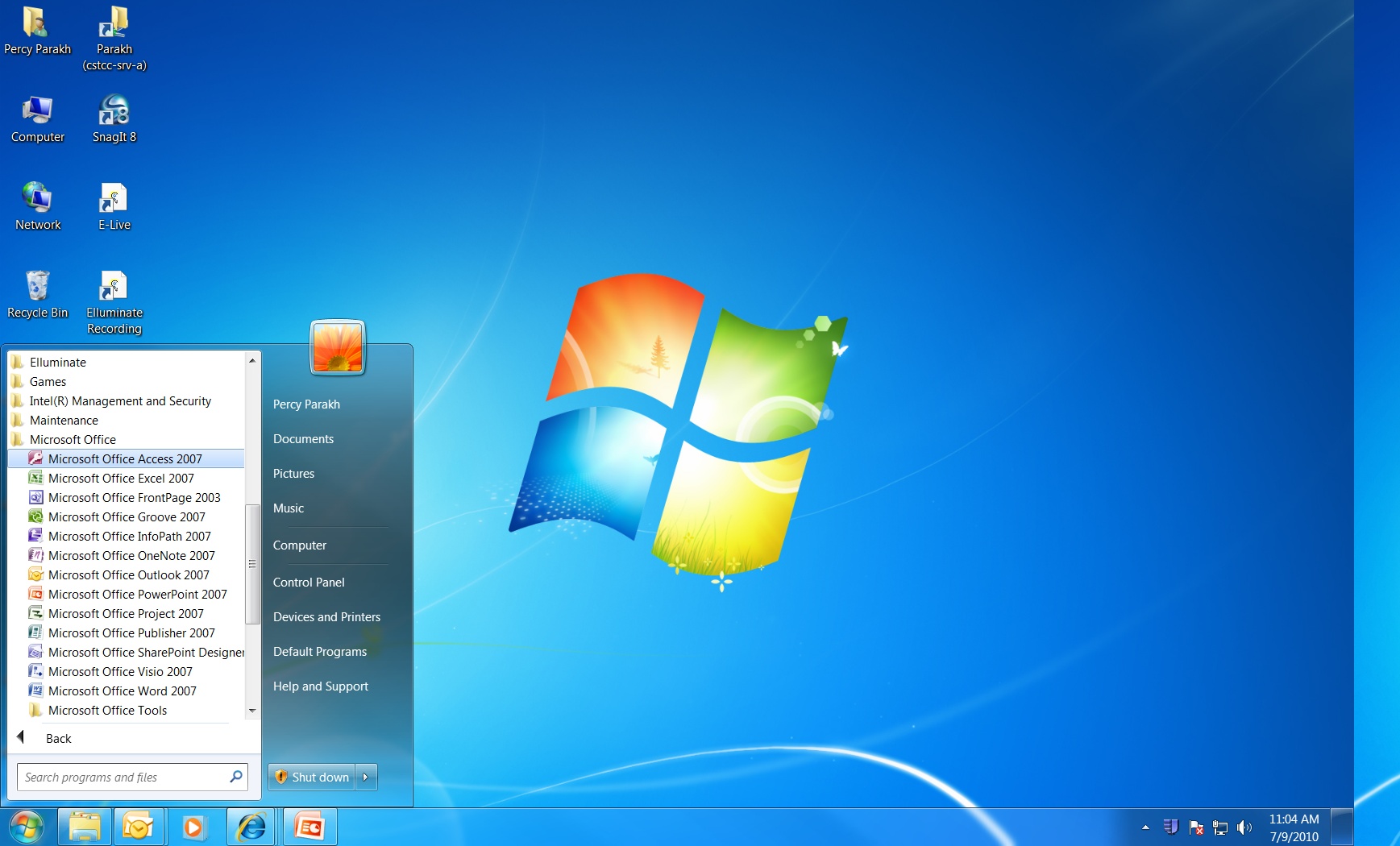 27
Click on Start, Programs,
Microsoft Office, Microsoft
Office Access 2007
Presentation On MS-Access
Wednesday, January 7, 2015
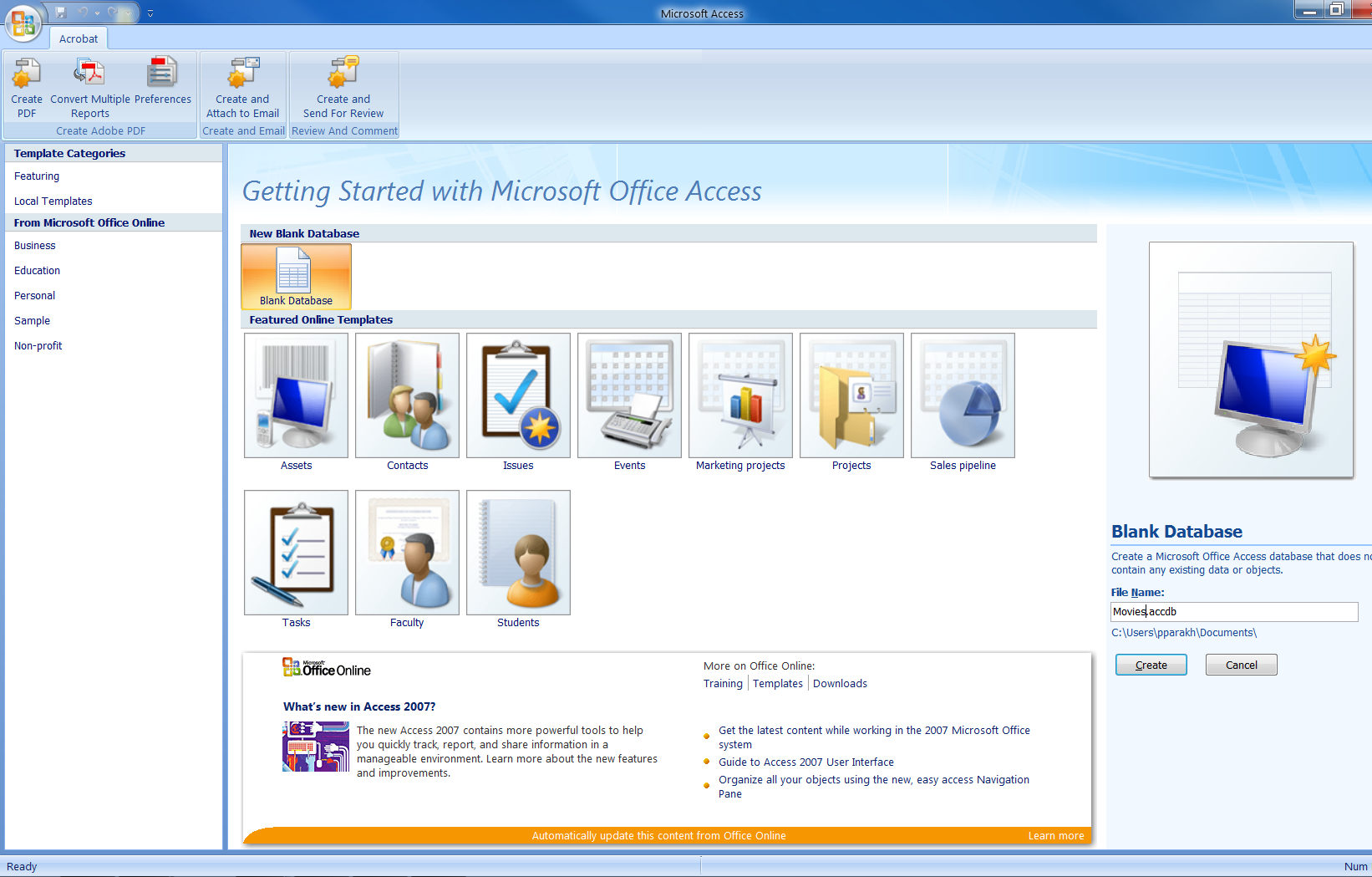 28
1) Click, Blank 
Database
2) Name it 
Movies.accdb
3) Click, 
 Create
Presentation On MS-Access
Wednesday, January 7, 2015
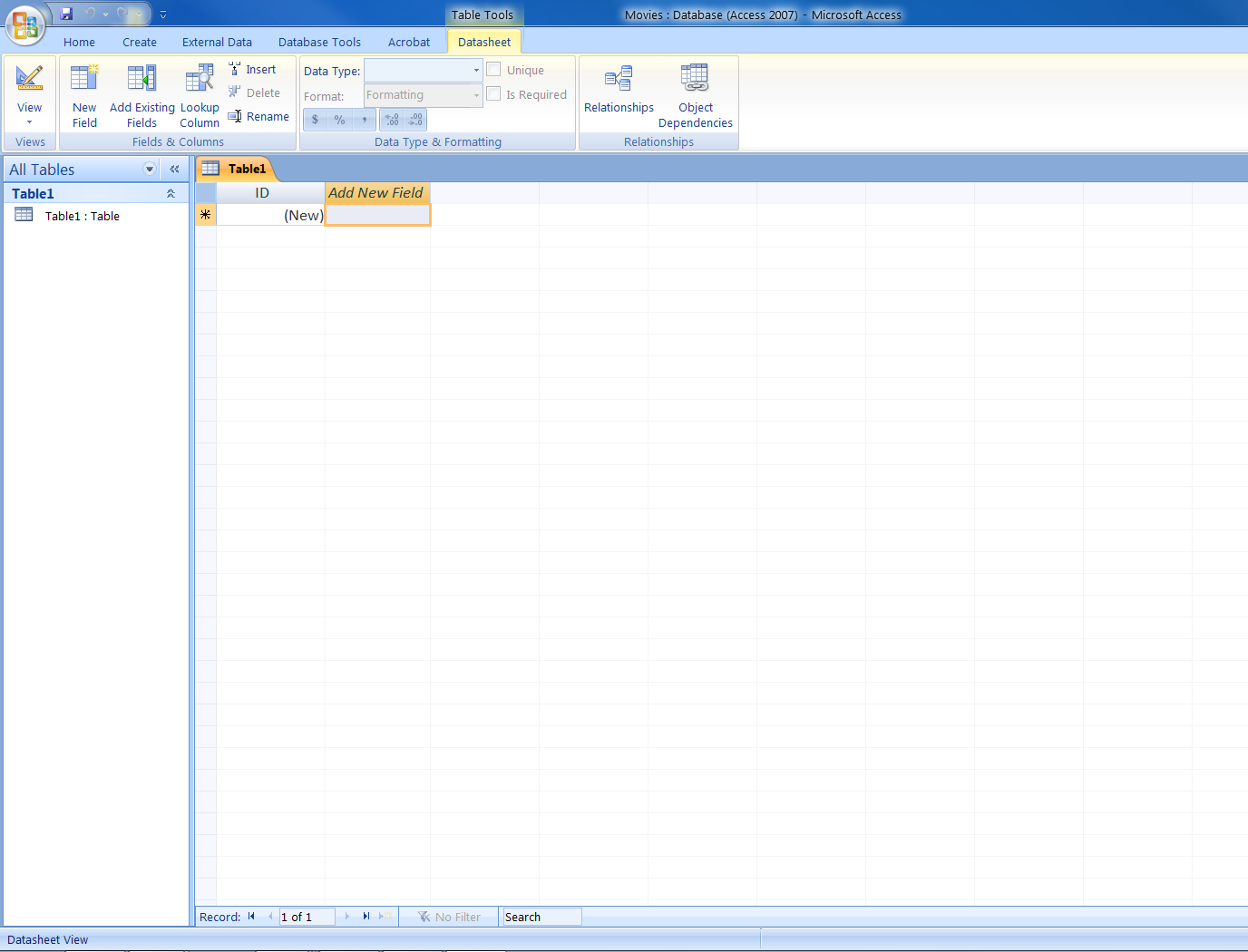 29
Presentation On MS-Access
Wednesday, January 7, 2015
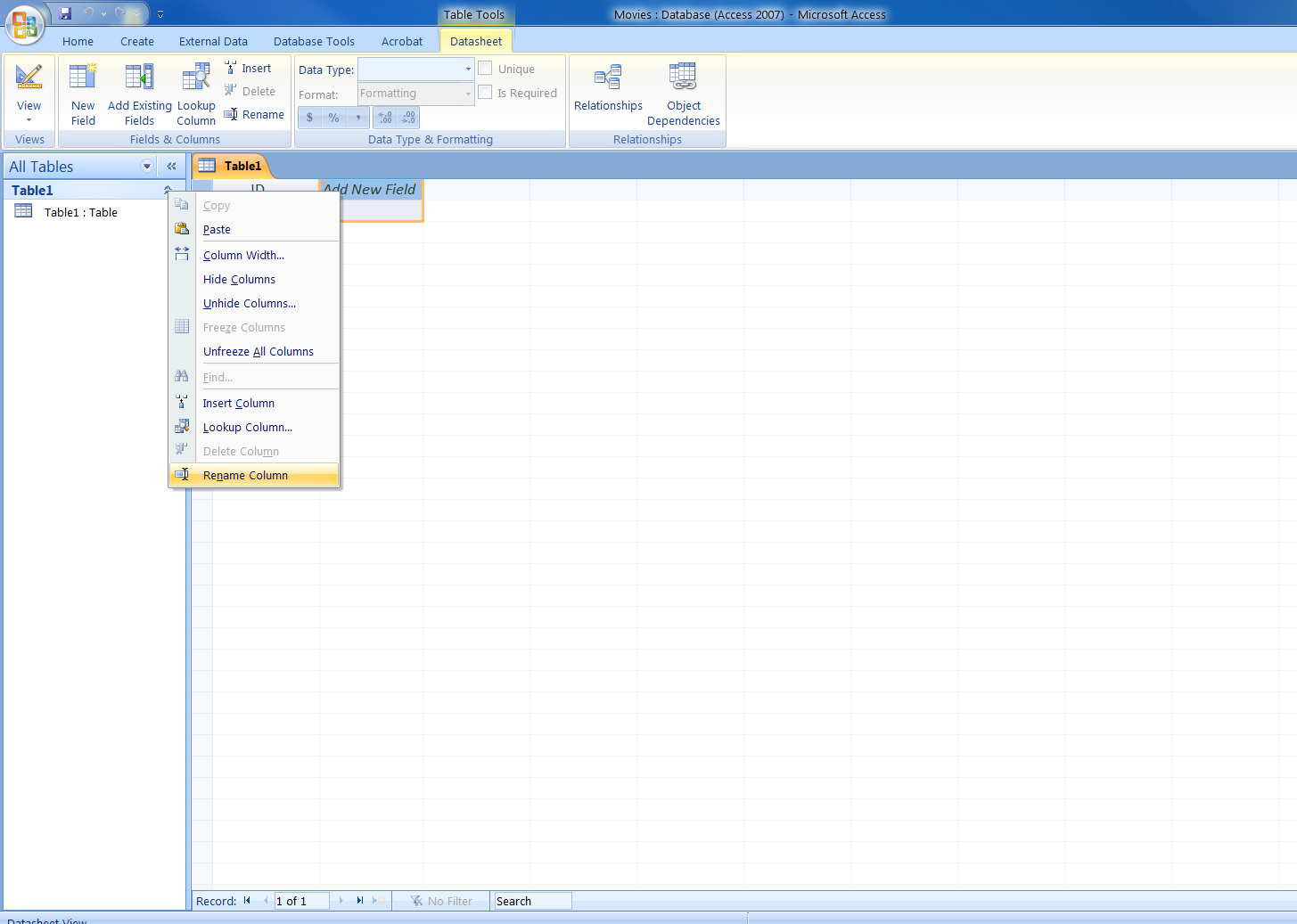 30
1) Right Click, 
select Rename
Column
Presentation On MS-Access
Wednesday, January 7, 2015
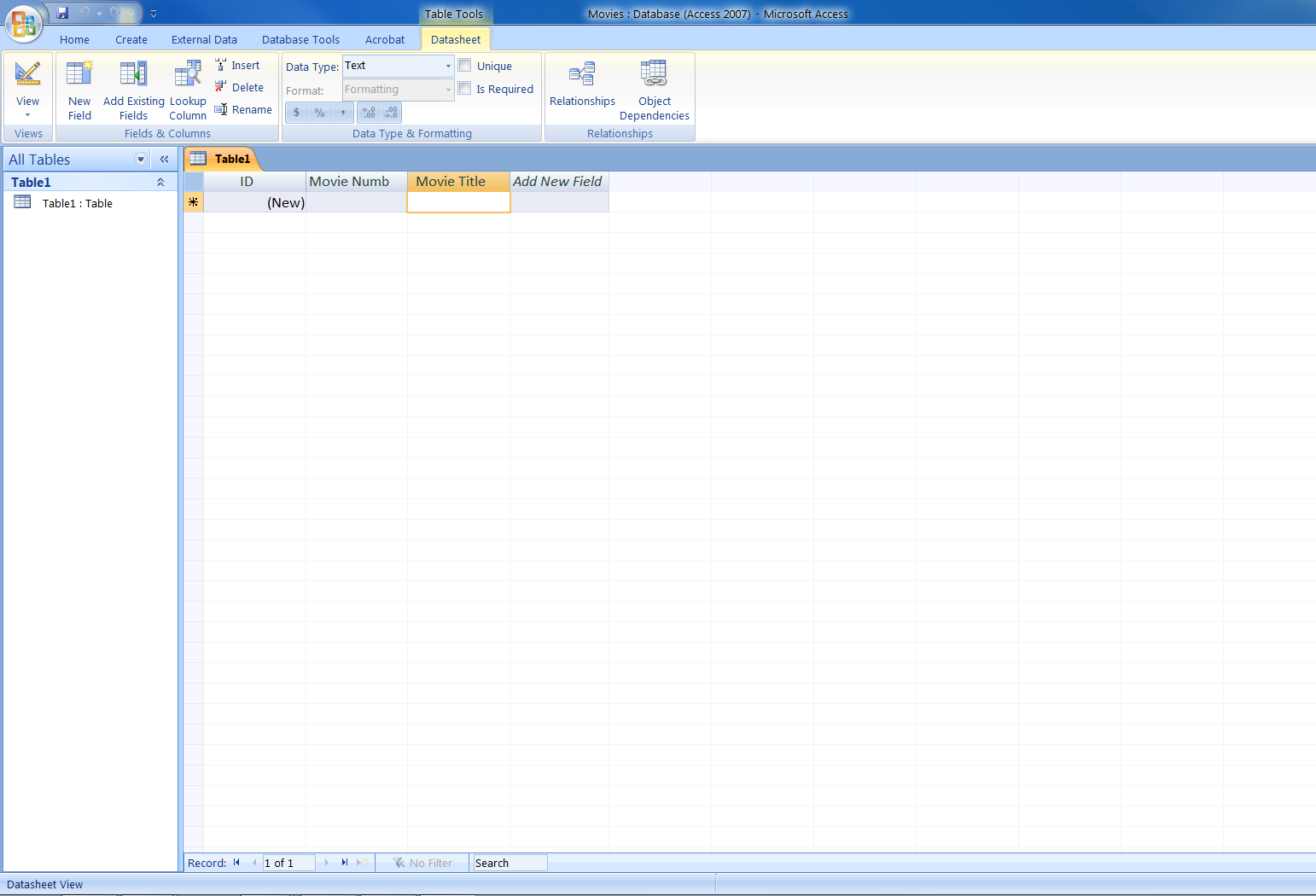 31
3) Data Type,
Text
4) Type in Movie 
Title and so on…..
1) Rename field
as Movie Number
2) Press the
Down Arrow
key
Presentation On MS-Access
Wednesday, January 7, 2015
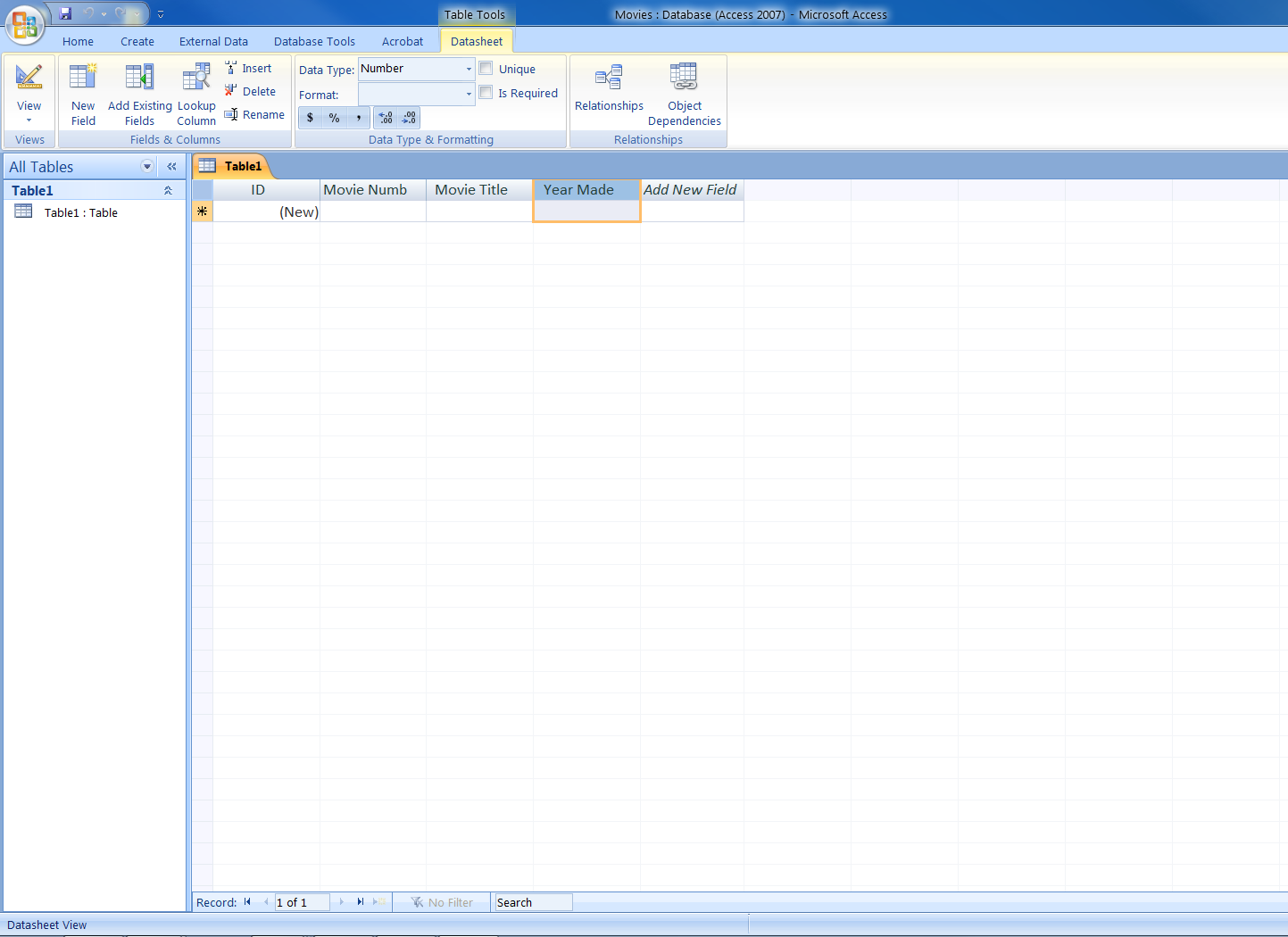 32
Data Type for
Year Made – Number
Presentation On MS-Access
Wednesday, January 7, 2015
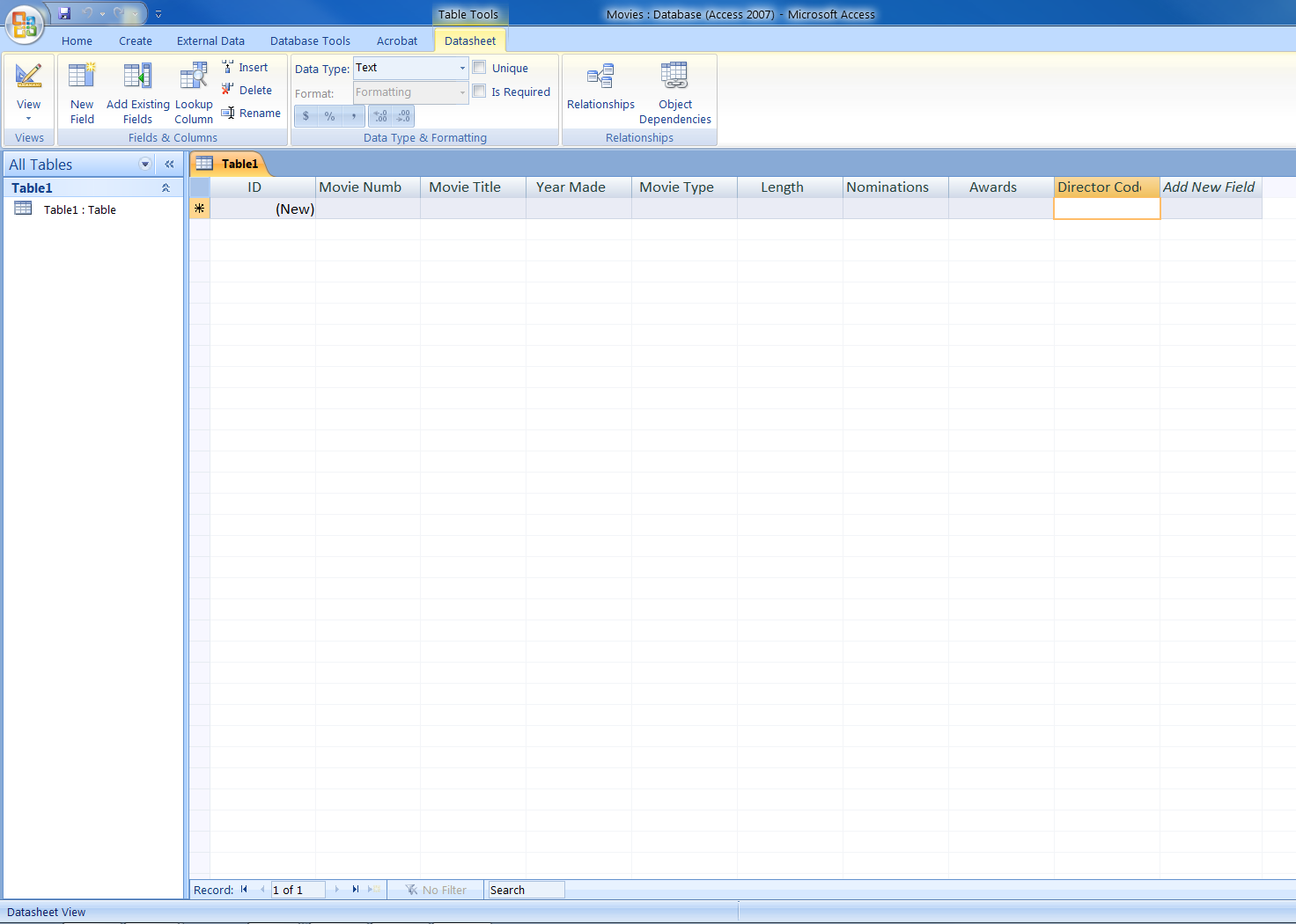 33
Data Type,
Number
The rest of the fields
Have a Data Type of
Text
Presentation On MS-Access
Wednesday, January 7, 2015
34
How to Save the Table
Save the Table and call it Movies.
The Movies Table will show up in the left pane.
Presentation On MS-Access
Wednesday, January 7, 2015
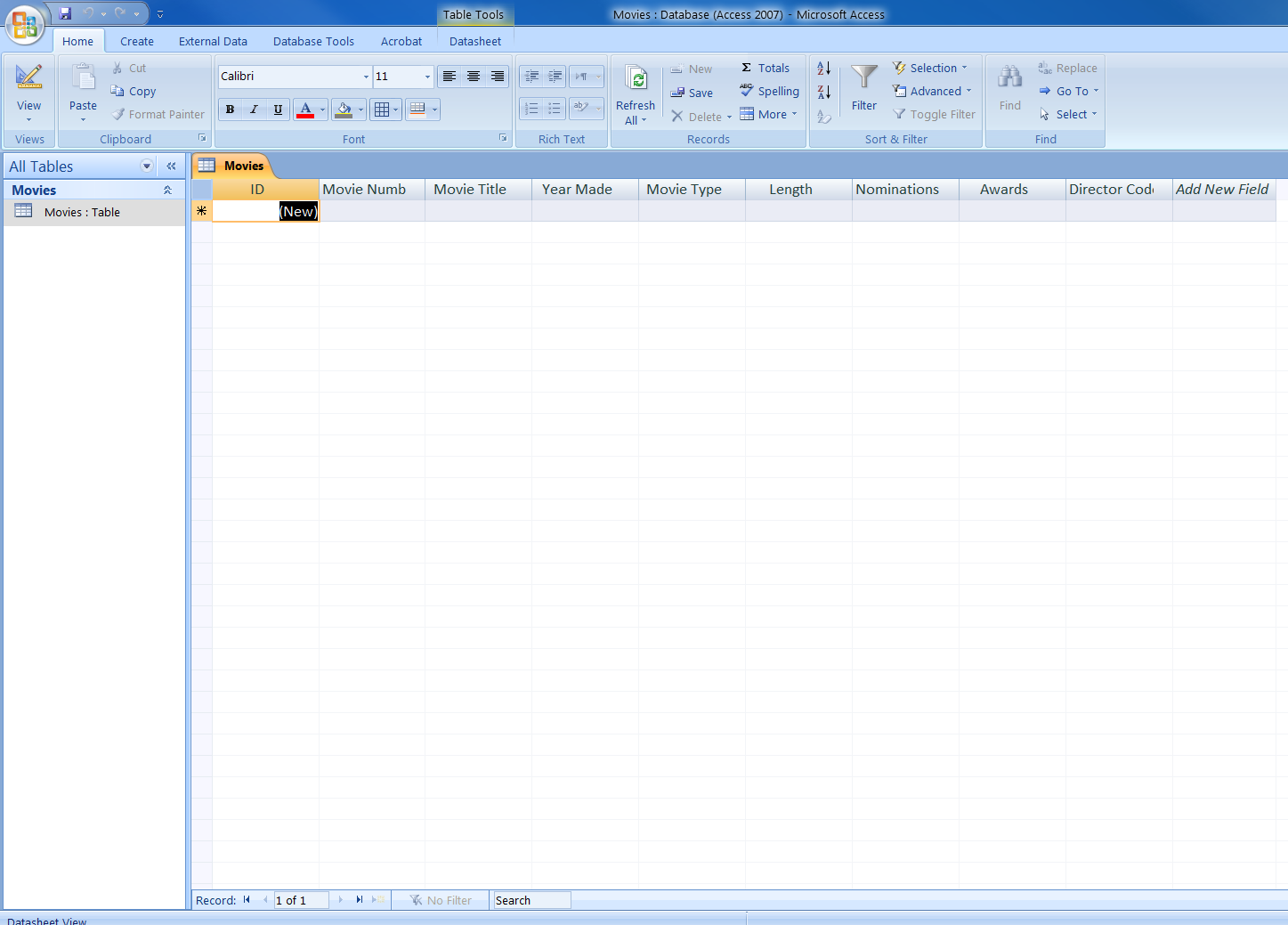 35
2) Click on View to
Toggle to Design 
View
1) Saved as 
Movies: Table
Presentation On MS-Access
Wednesday, January 7, 2015
36
CREATING THE PROPER PRIMARY KEY
We will delete the bogus Primary key i.e. the ID #.
We will make the Movie Number the Primary Key, by clicking on the Primary Key Button.
Presentation On MS-Access
Wednesday, January 7, 2015
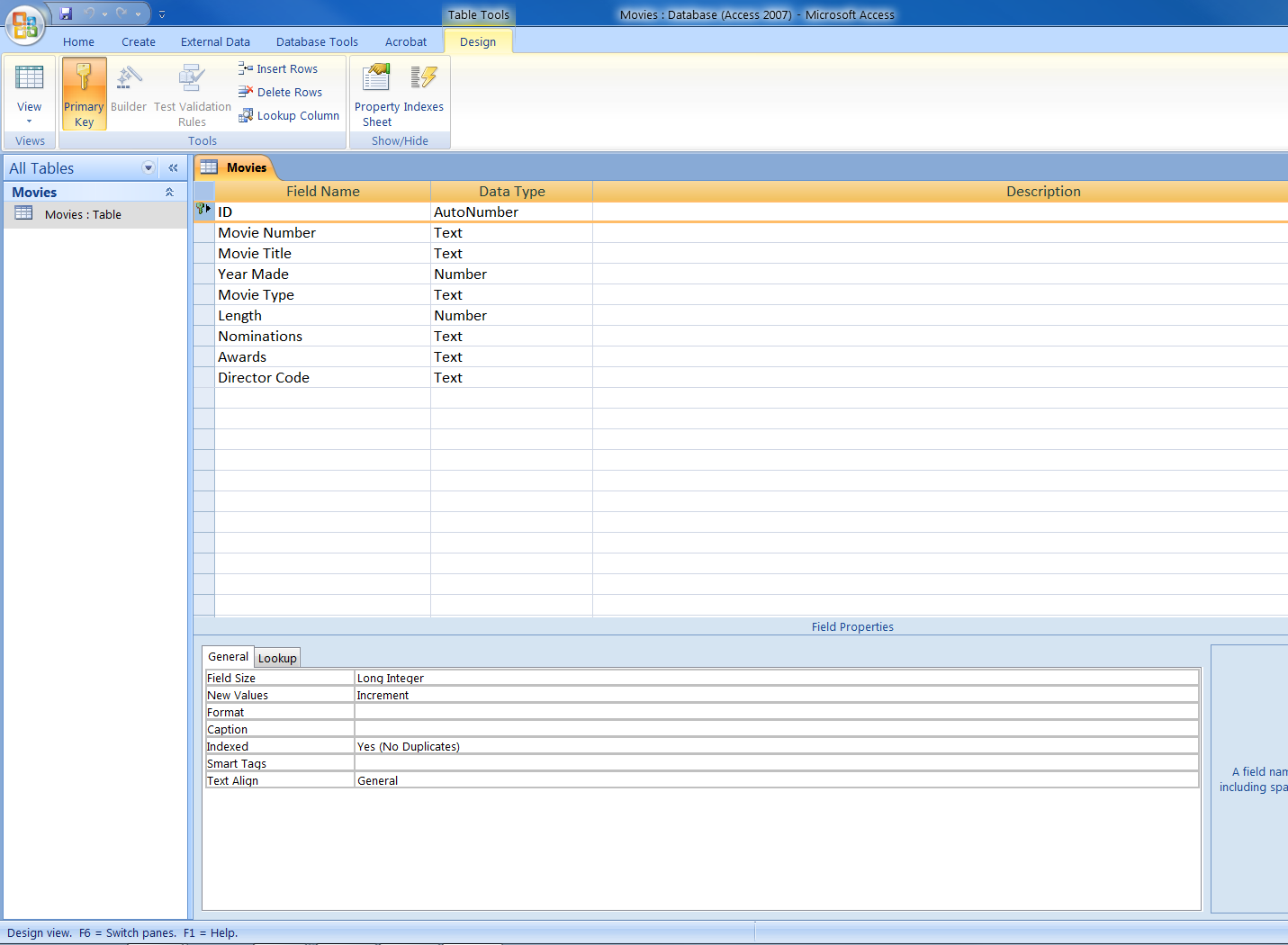 37
Click on the 
Primary Key row, 
and press Delete
on the keyboard
Presentation On MS-Access
Wednesday, January 7, 2015
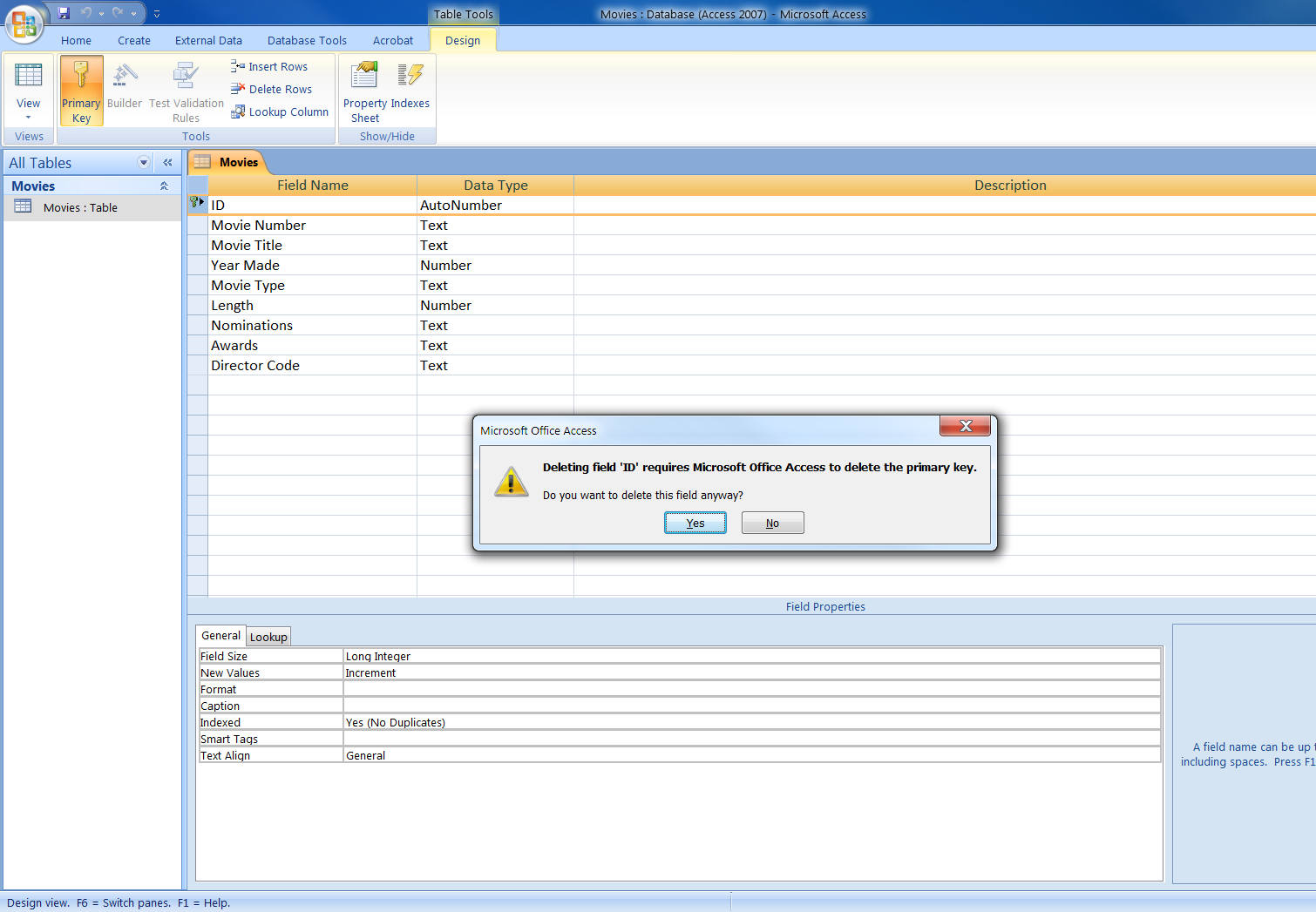 38
Click on
Yes
Presentation On MS-Access
Wednesday, January 7, 2015
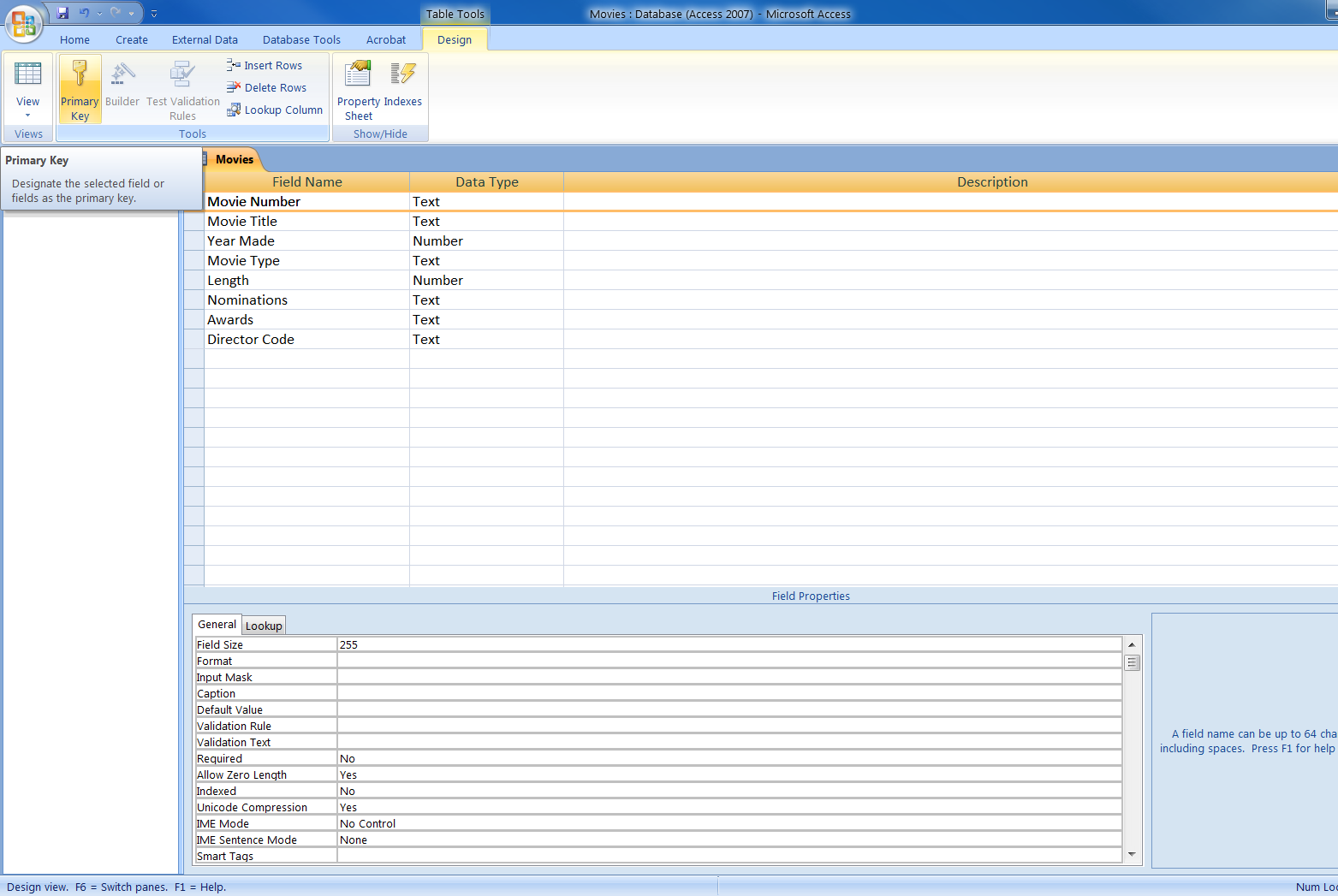 39
2) Click on 
Primary Key
1) Click on 
Movie Number
Field
Presentation On MS-Access
Wednesday, January 7, 2015
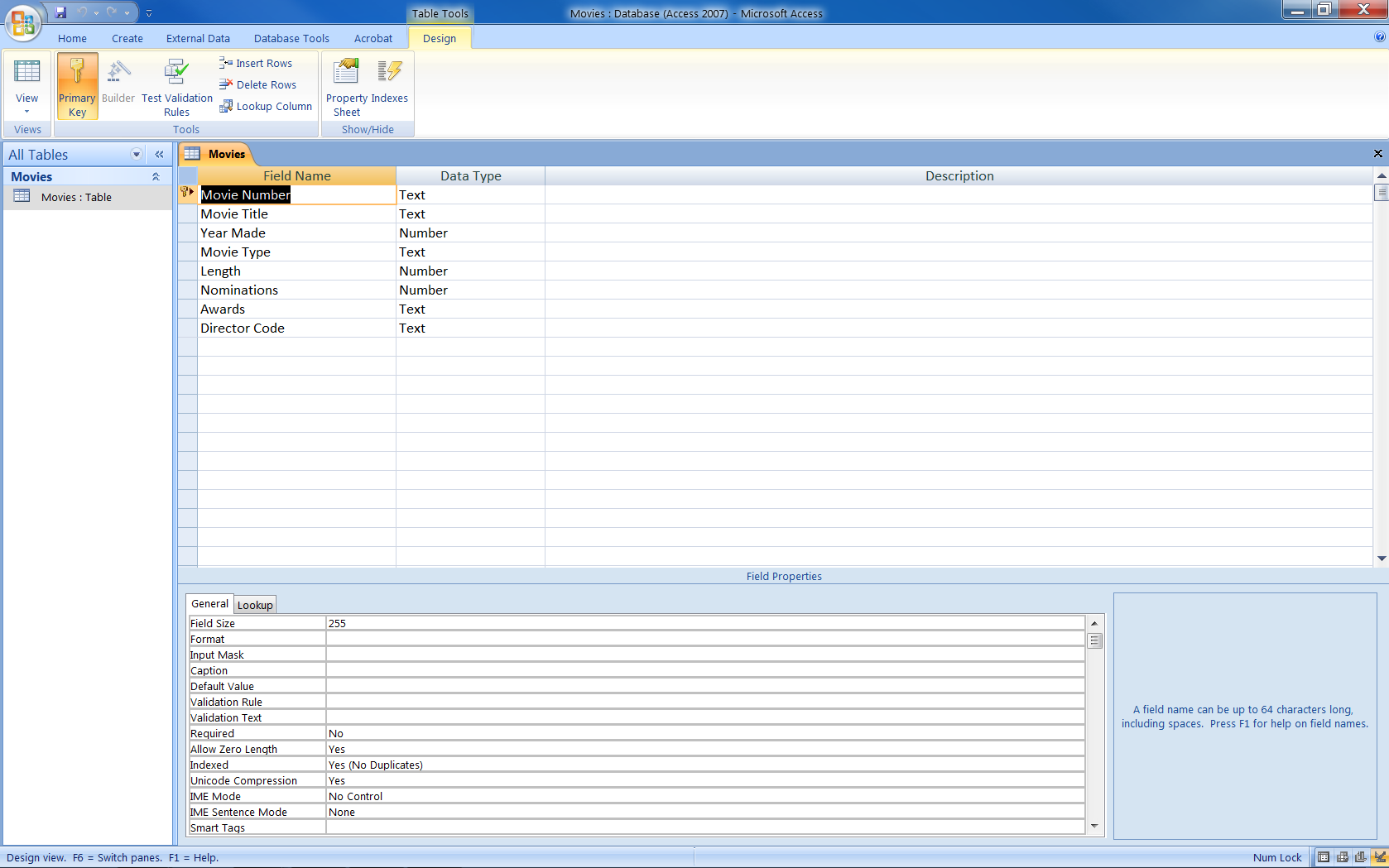 40
2) Close and 
Save the table
1) Movie Number
is now the 
Primary Key
Presentation On MS-Access
Wednesday, January 7, 2015
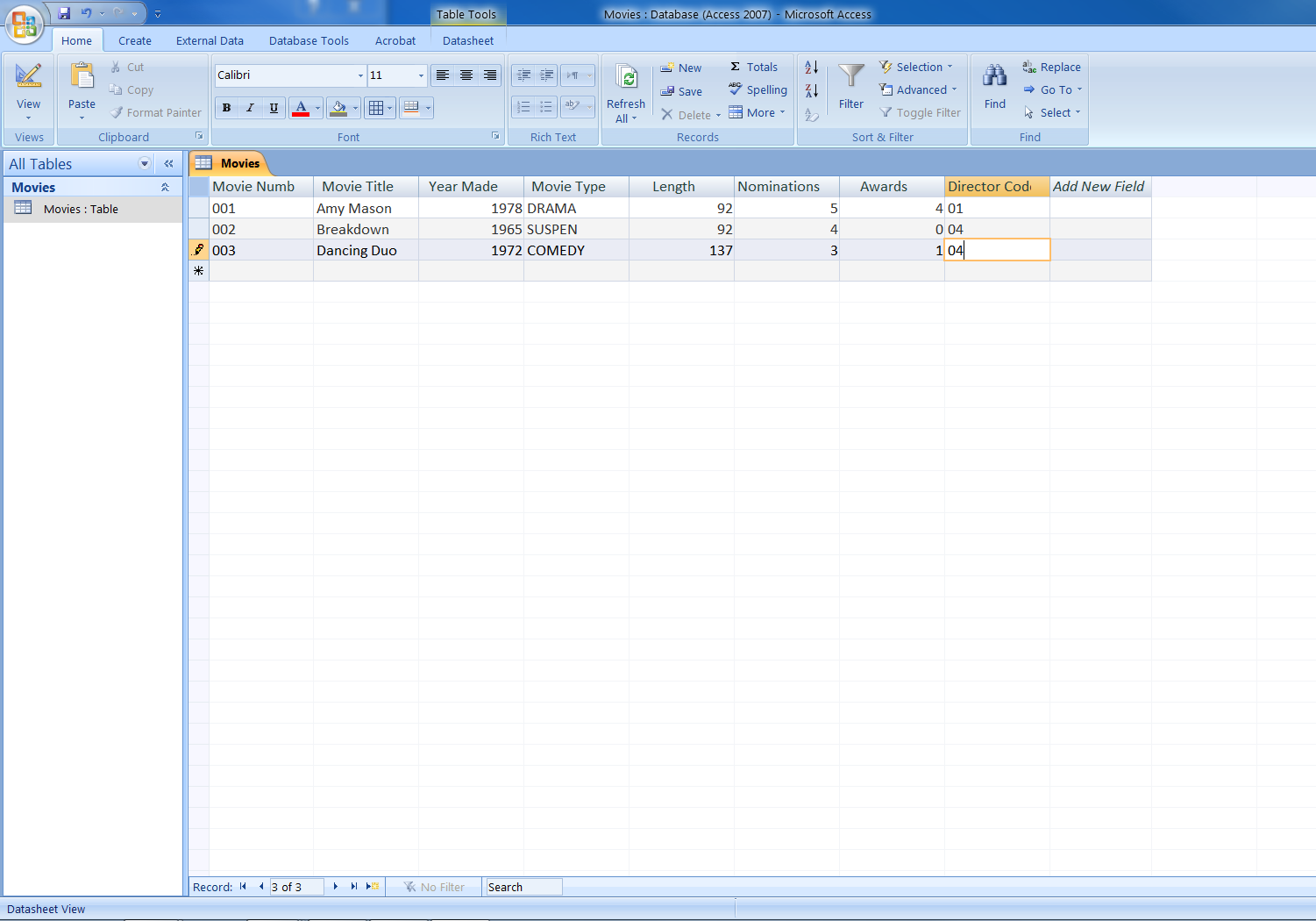 41
Start entering Records, 
use the Tab key to move
from one field to the next, 
or click in field with your 
mouse and type
Presentation On MS-Access
Wednesday, January 7, 2015
42
ANOTHER EXAMPLE:CREATE THE DIRECTOR TABLE
Click on the Create tab, click on Table
Create the fields in the Director Table just as before (Movie Table).
Save the Table as Director.
Click on View to flip to Design View.
As before delete the bogus Primary Key.
Presentation On MS-Access
Wednesday, January 7, 2015
43
Cont…
Make the Director Number as the Primary Key
Change the field width to 2.
Save the Table by clicking on Close button on the table.
Type in all the records in the Director Table
Presentation On MS-Access
Wednesday, January 7, 2015
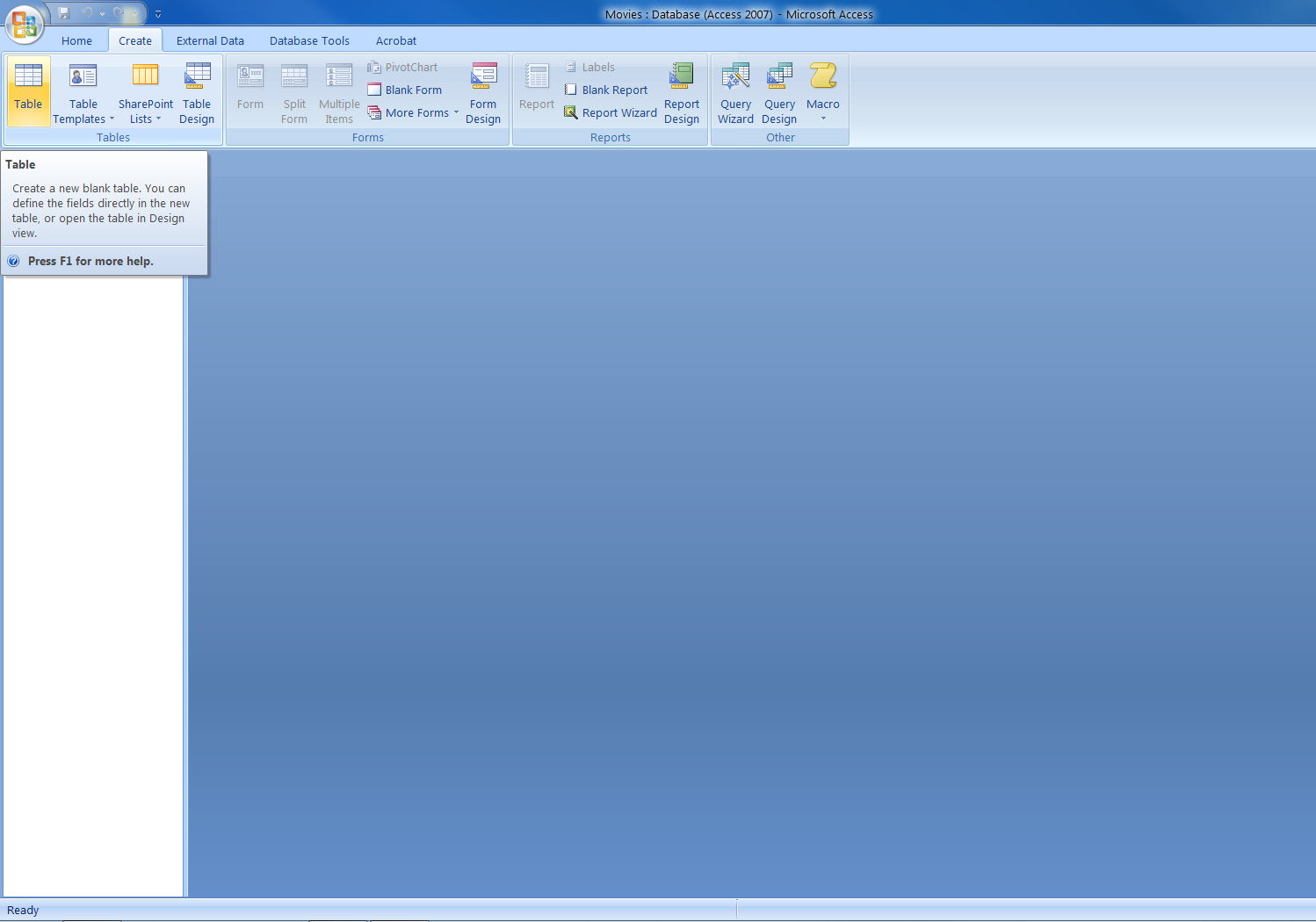 44
Click on
Create Tab
2) Click on
Table ( to create a
New Table)
Presentation On MS-Access
Wednesday, January 7, 2015
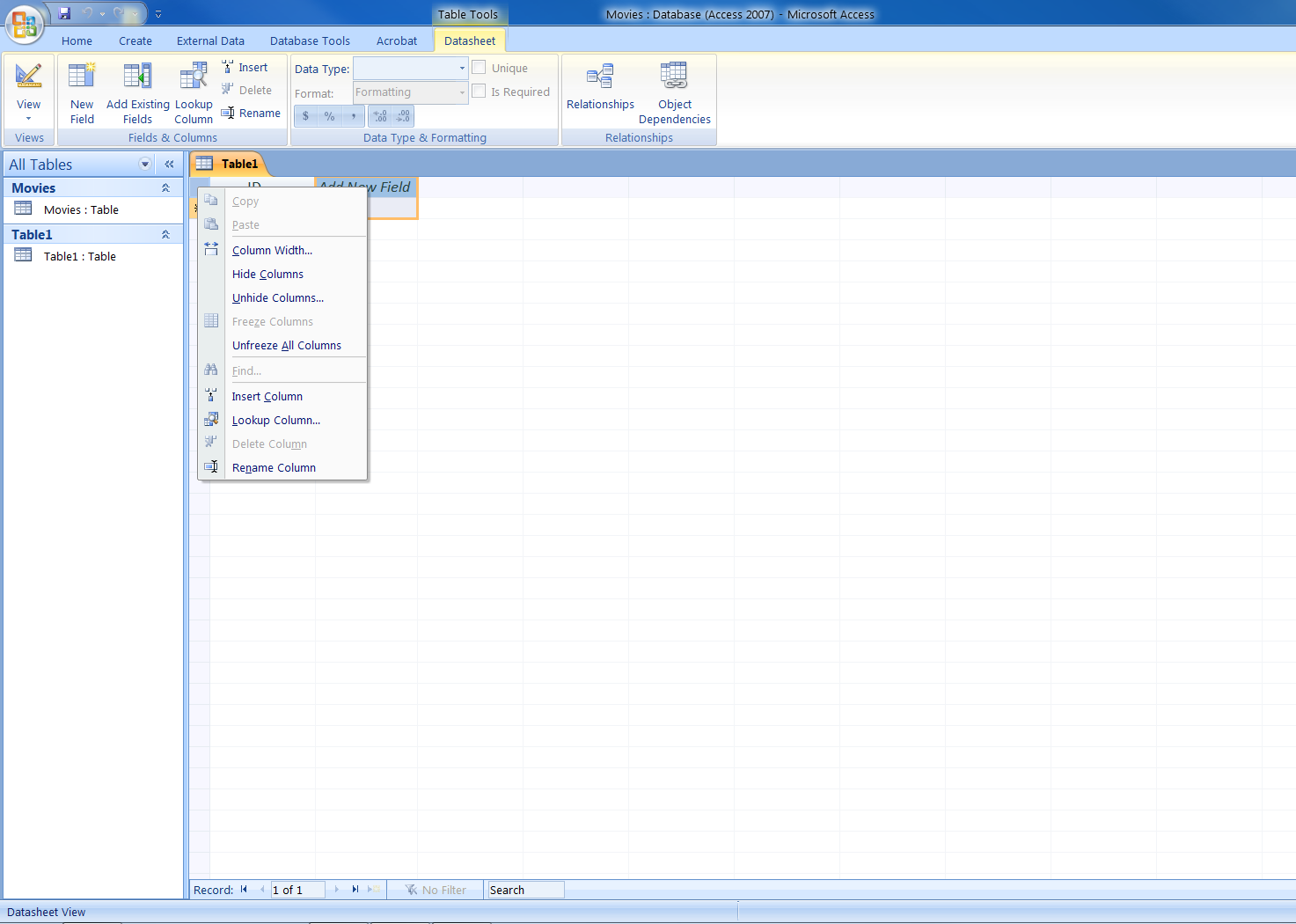 45
1) Right Click
On Add New
Field
2)Click on 
Rename Column
Presentation On MS-Access
Wednesday, January 7, 2015
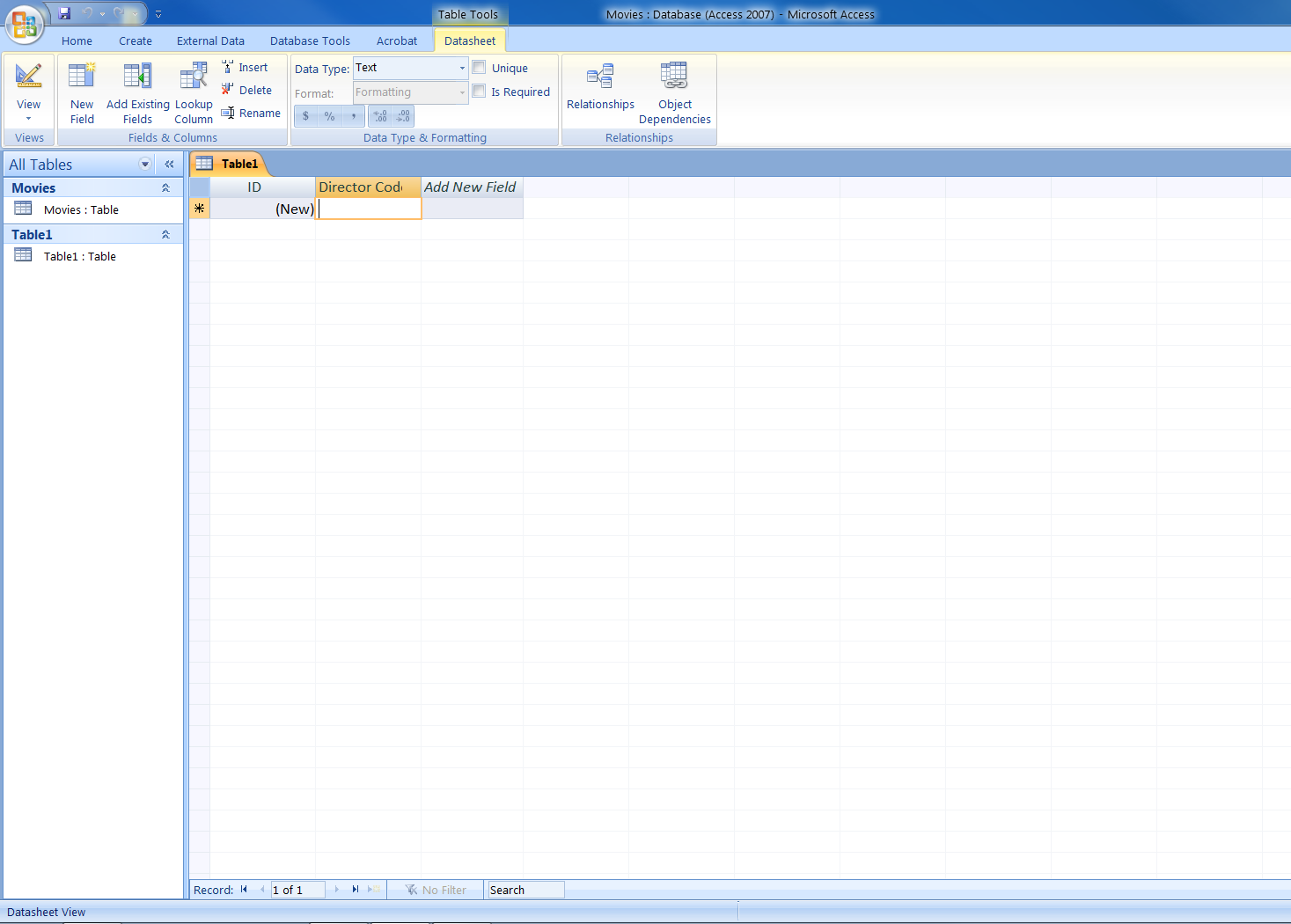 46
Type in
Director Code
Presentation On MS-Access
Wednesday, January 7, 2015
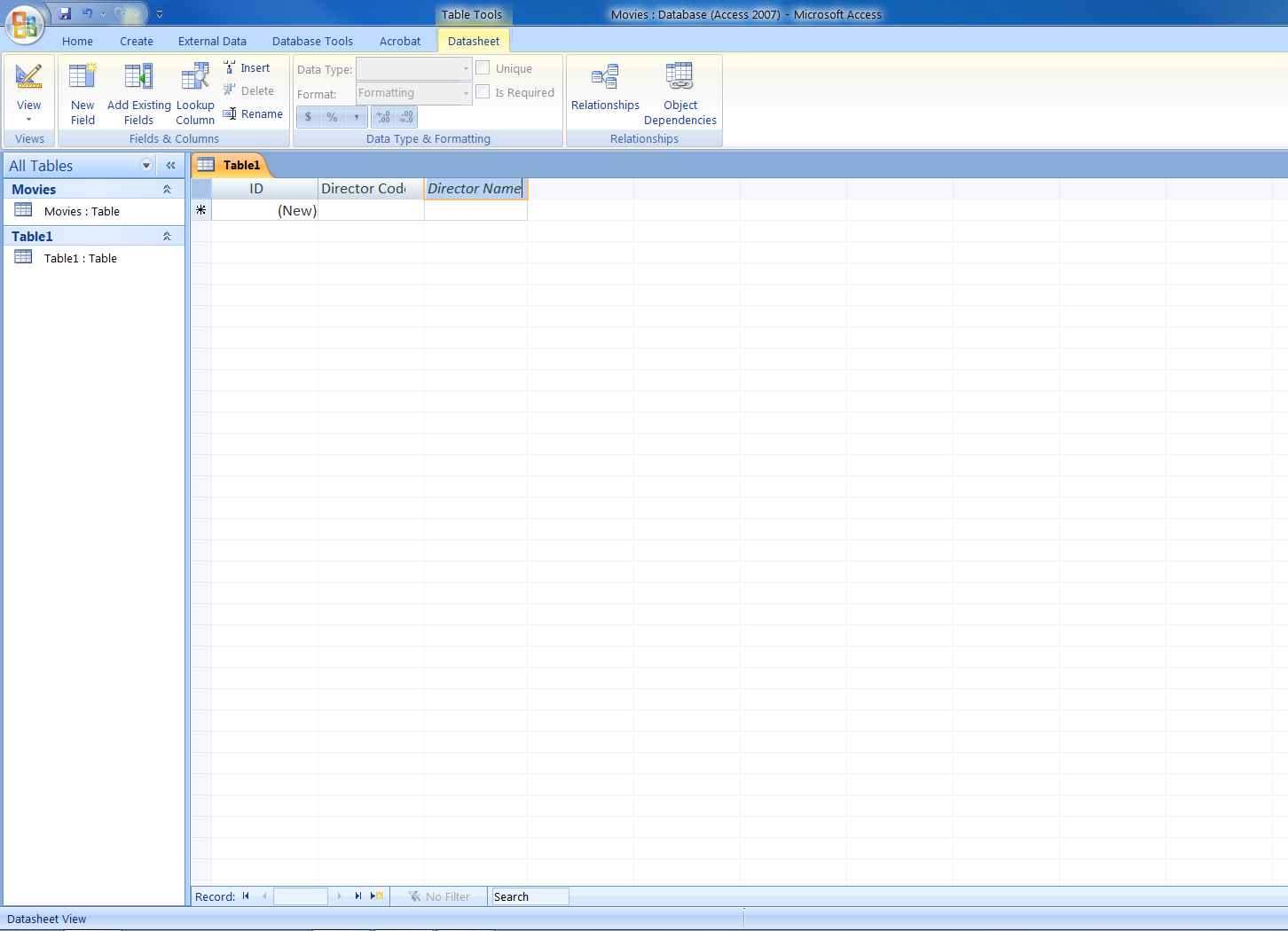 47
Presentation On MS-Access
Wednesday, January 7, 2015
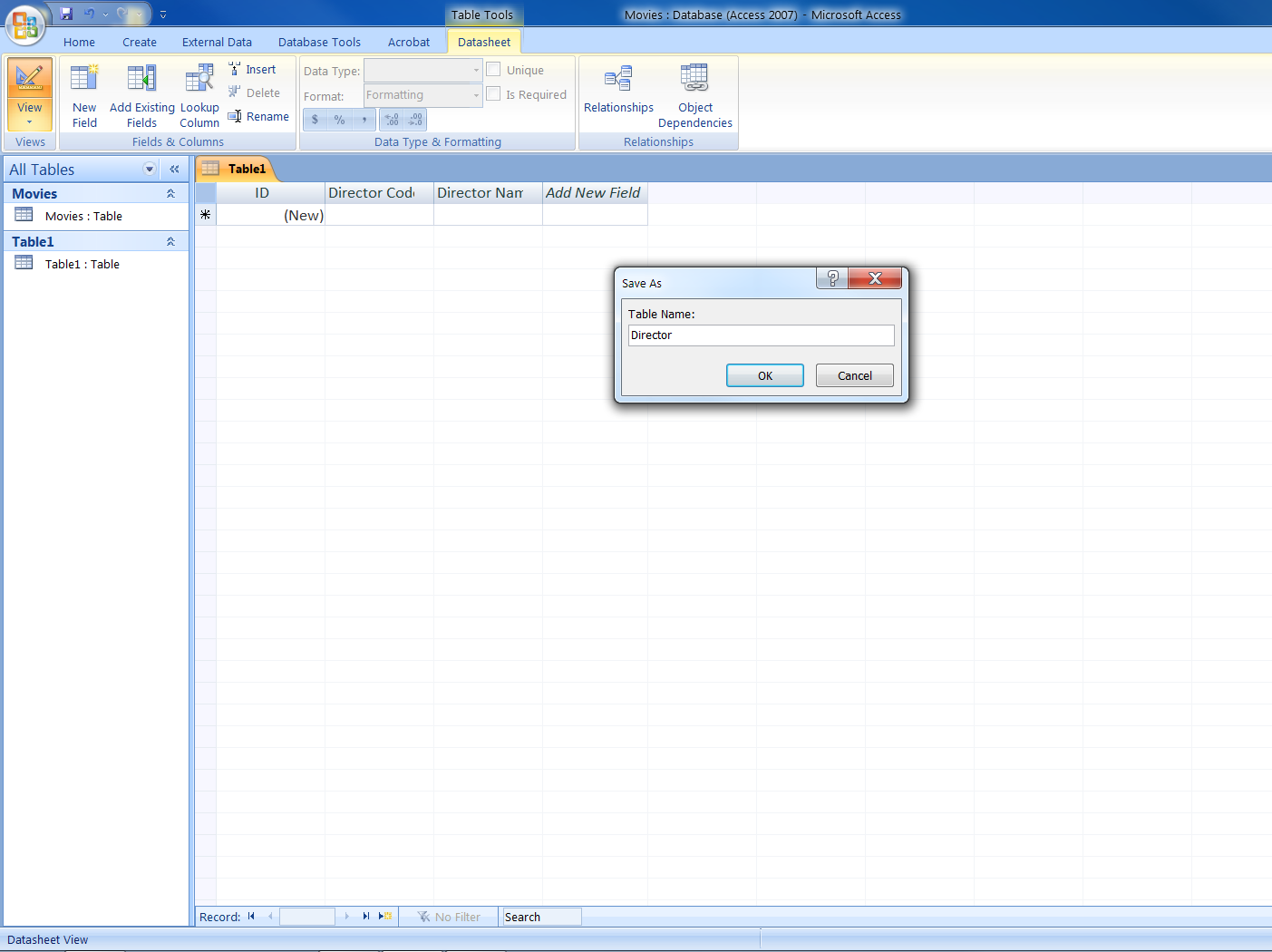 48
1) Save As
Director
2) Click on 
View, to flip
To Design 
View
Presentation On MS-Access
Wednesday, January 7, 2015
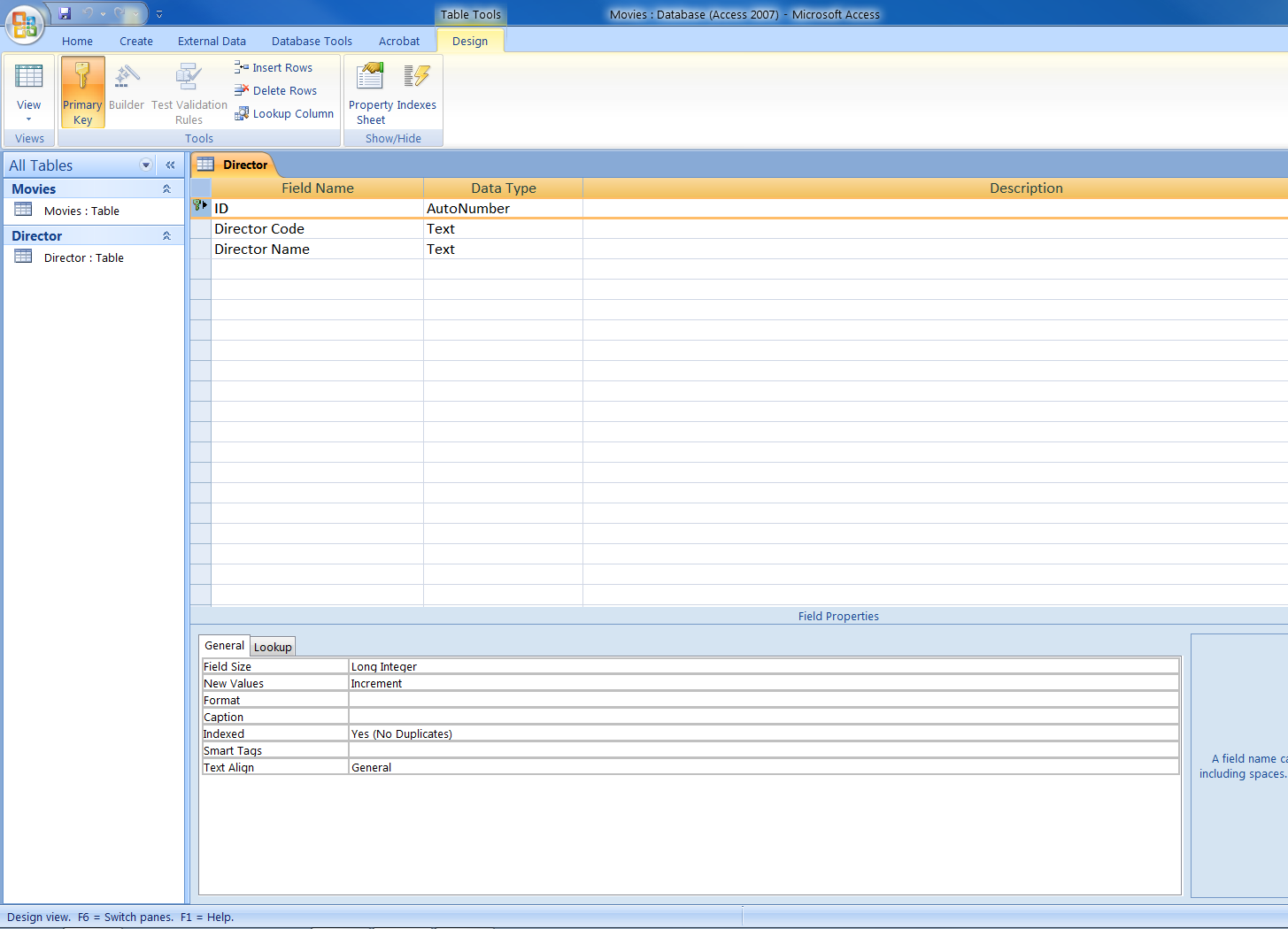 49
Click and 
Press Delete
Presentation On MS-Access
Wednesday, January 7, 2015
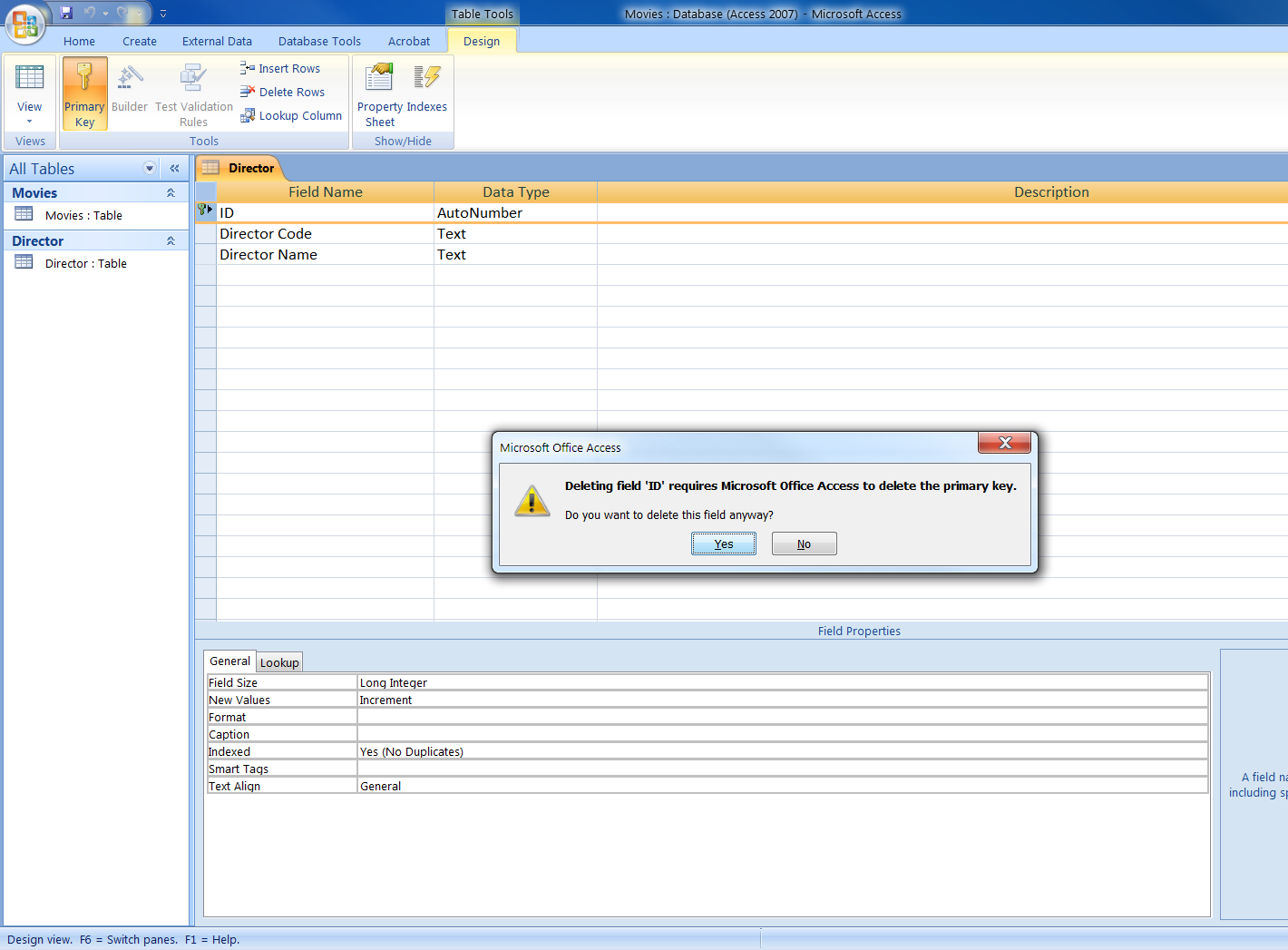 50
Presentation On MS-Access
Wednesday, January 7, 2015
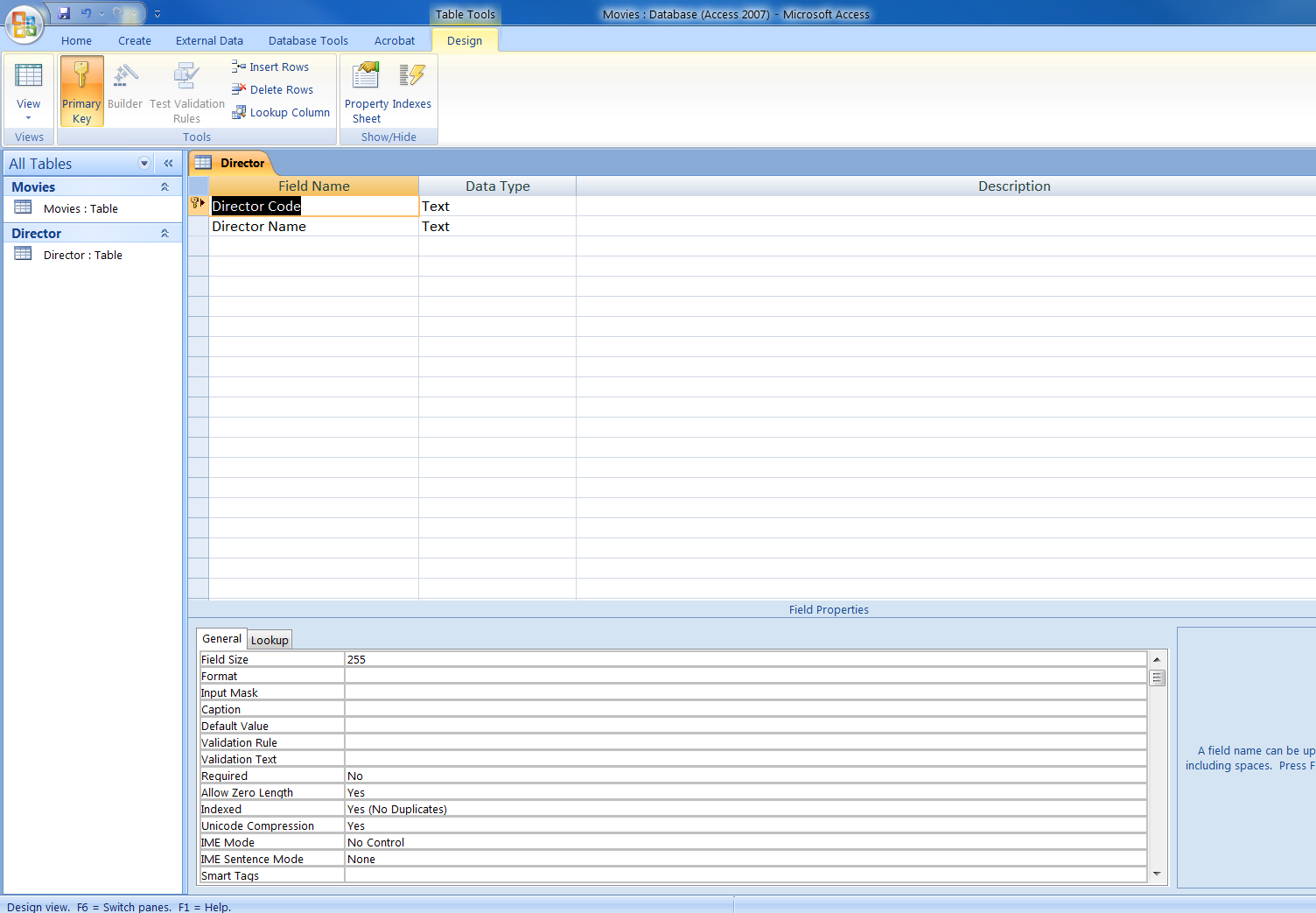 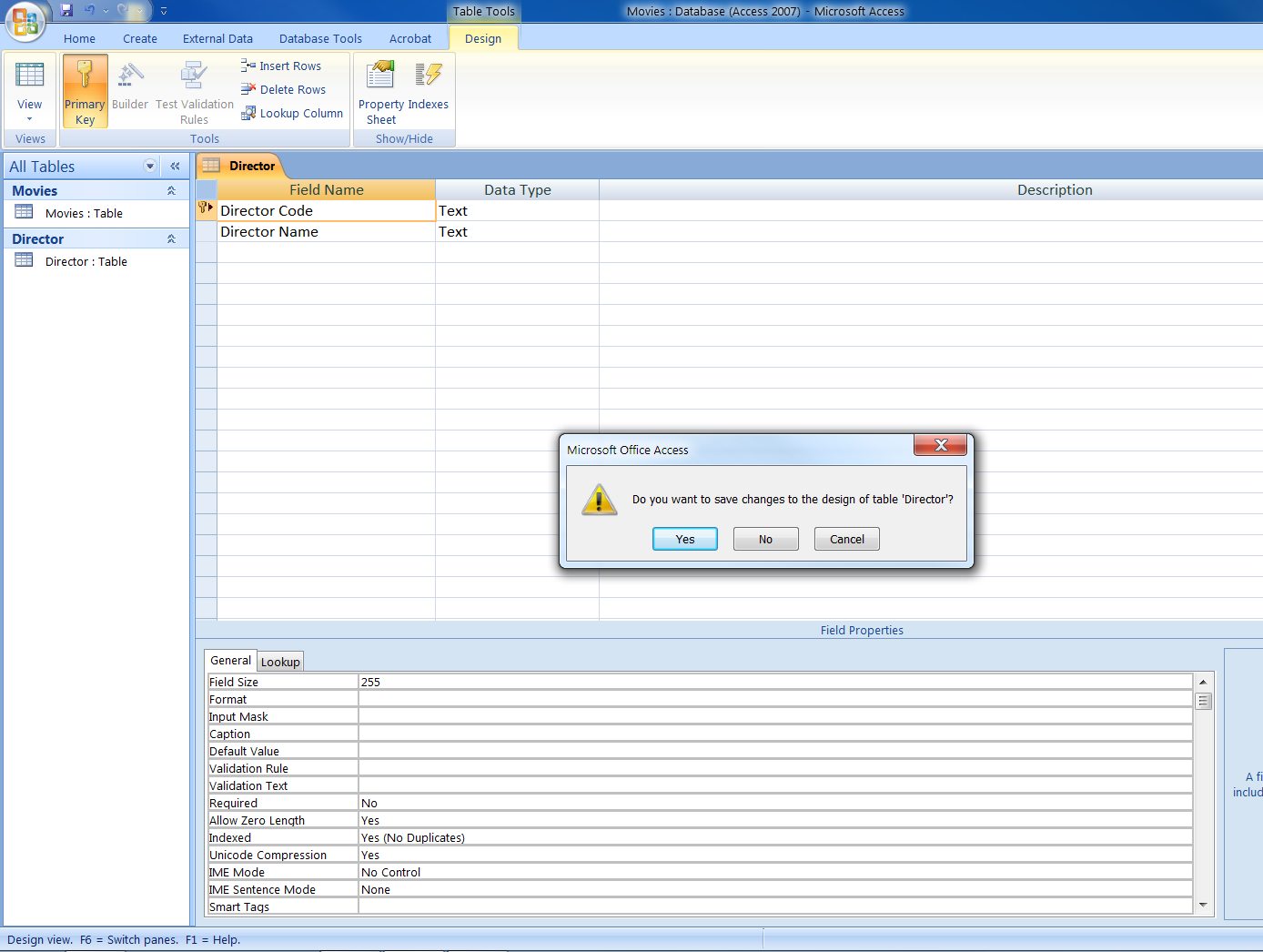 51
2) Click on
Primary Key
Click in
Row selector
Presentation On MS-Access
Wednesday, January 7, 2015
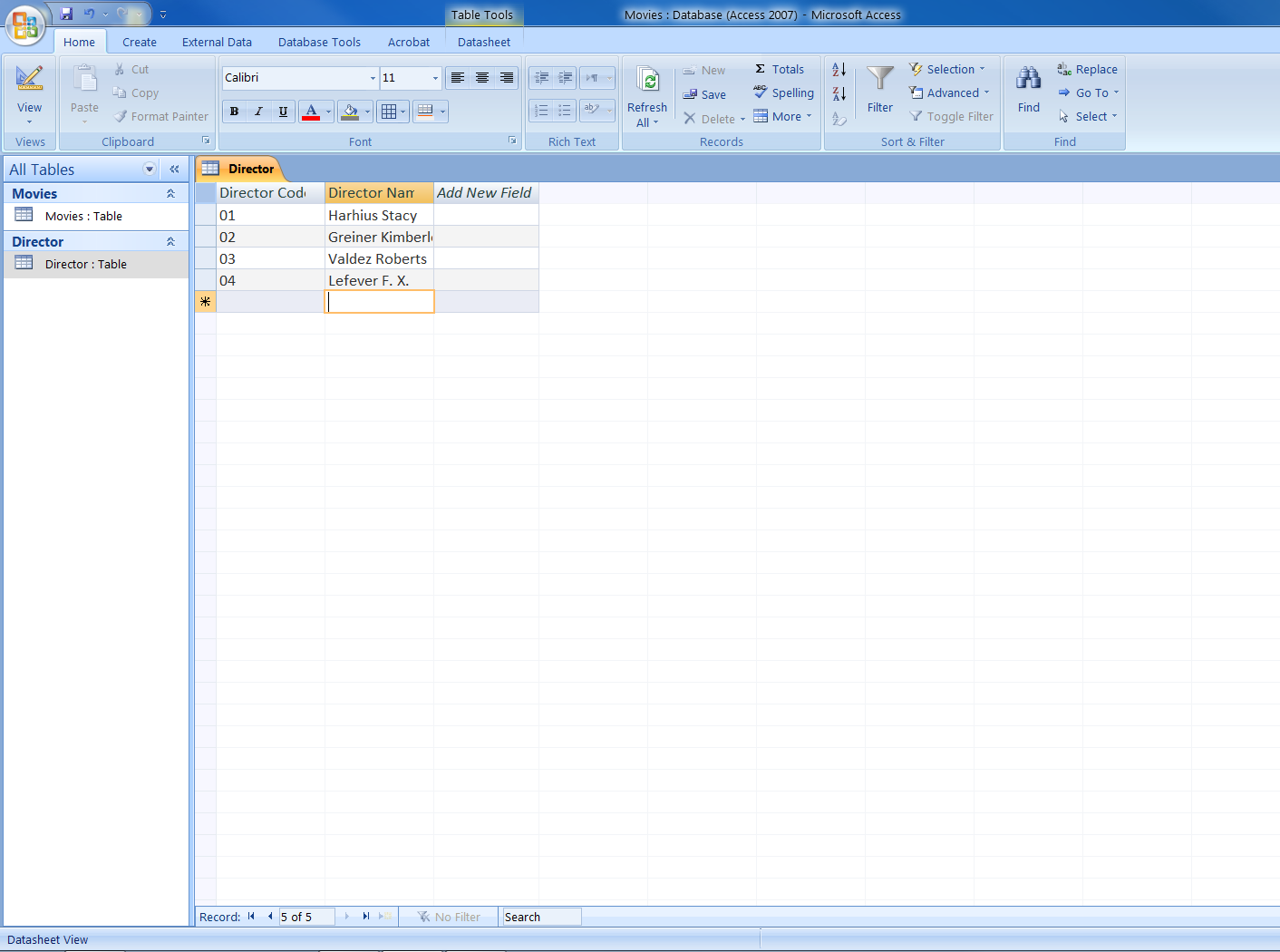 52
Type in
all the 
records
Presentation On MS-Access
Wednesday, January 7, 2015
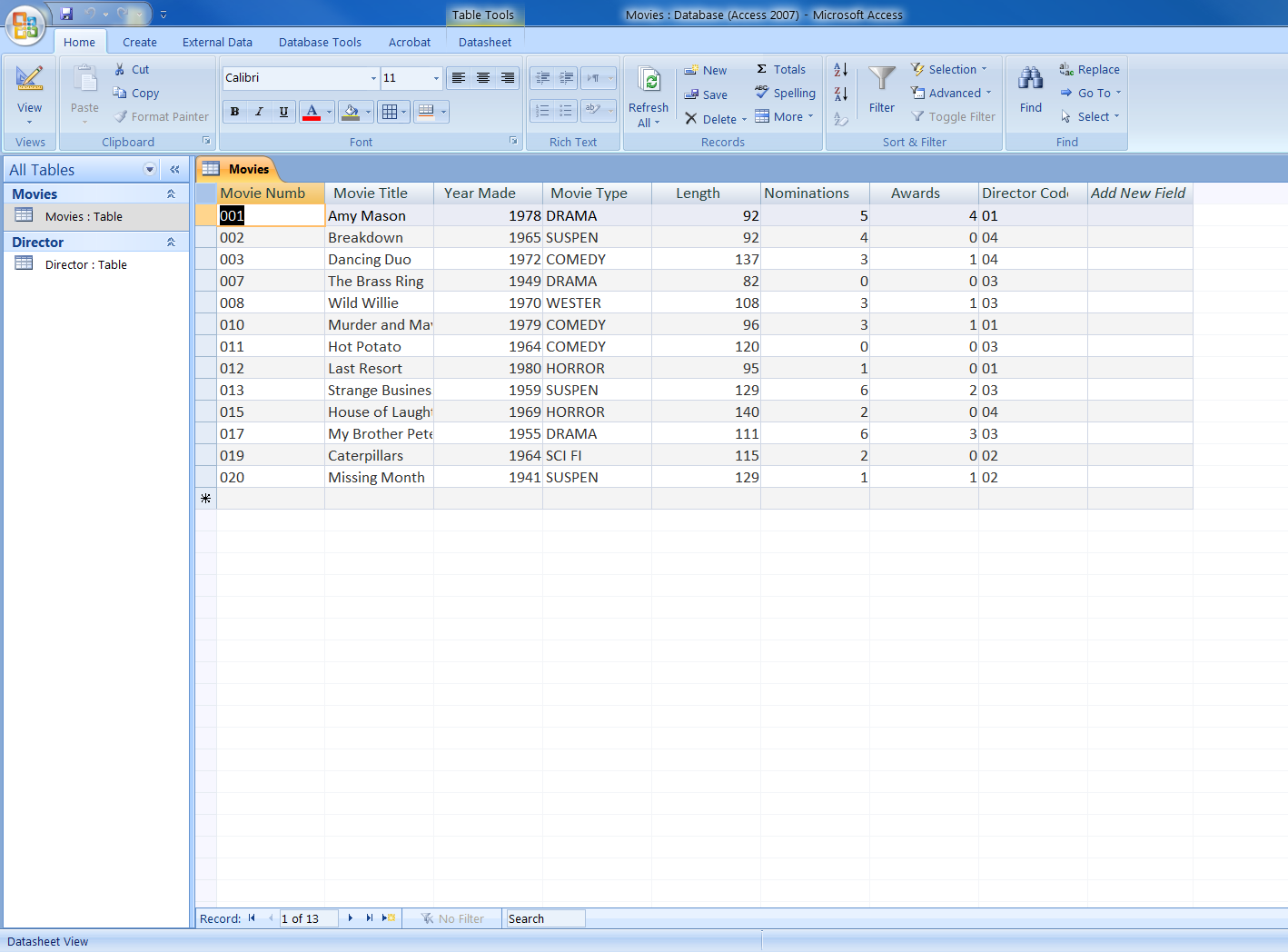 53
Presentation On MS-Access
Wednesday, January 7, 2015
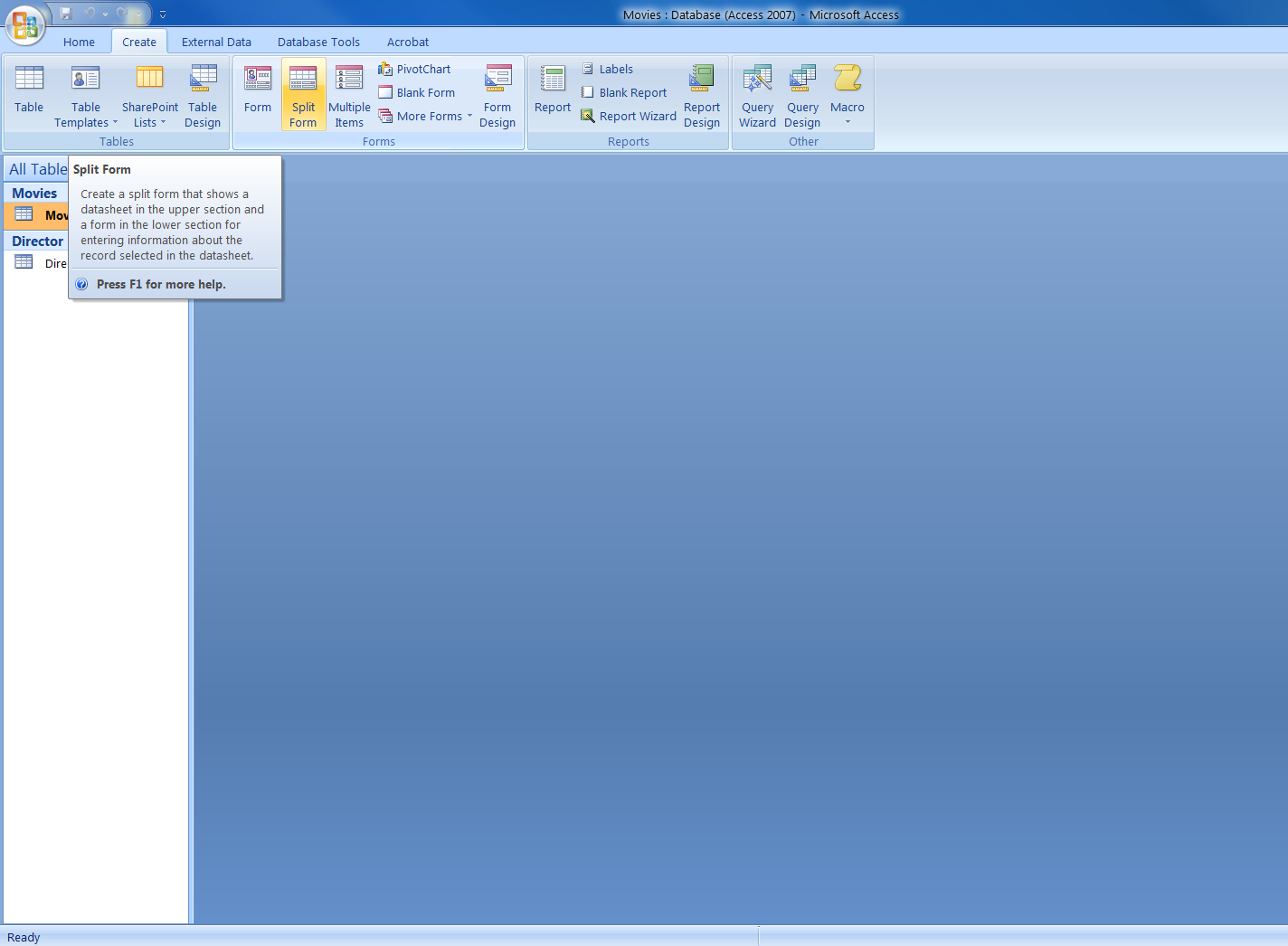 54
Presentation On MS-Access
Wednesday, January 7, 2015
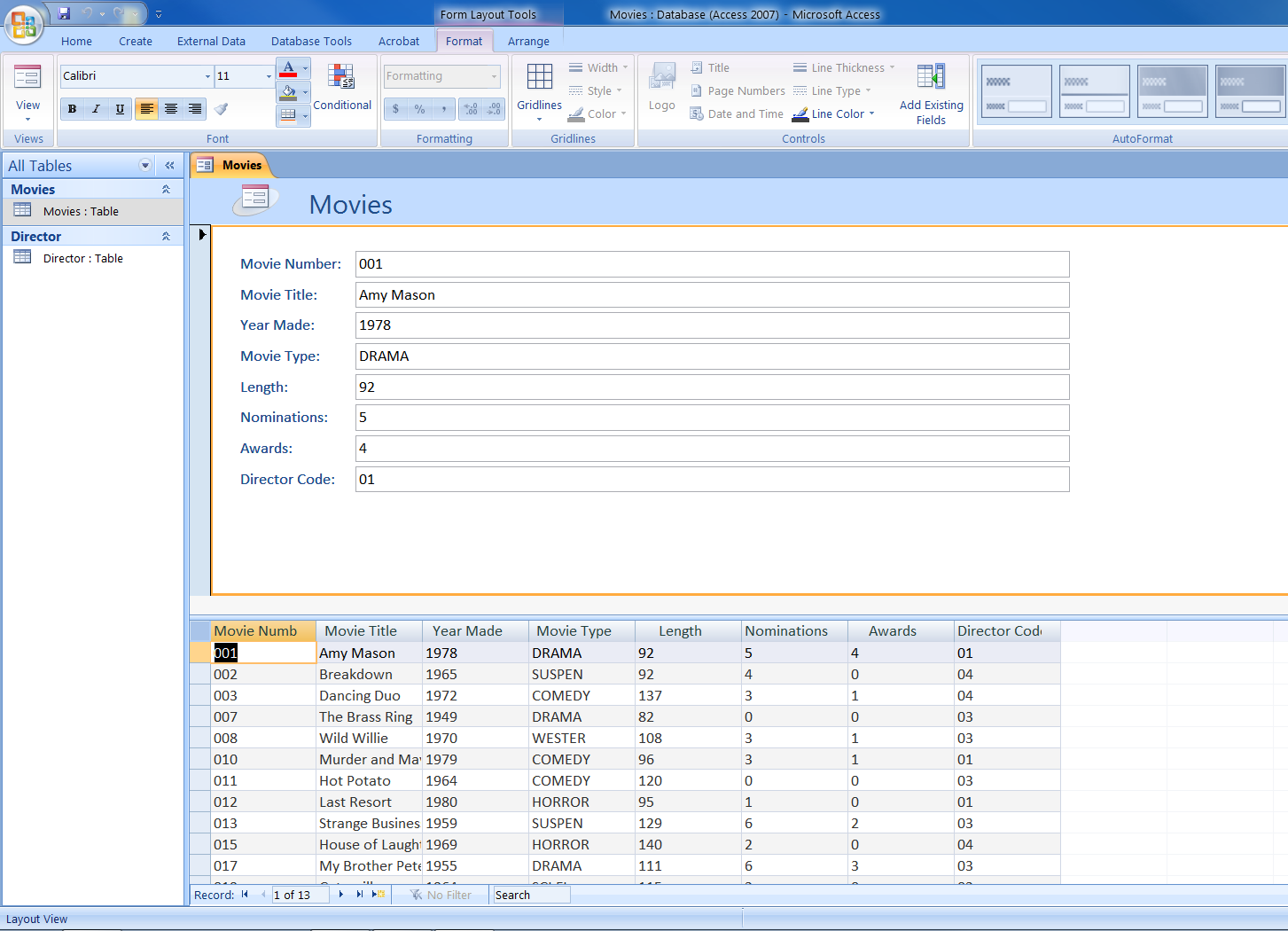 55
Here’s a Split
Form
Presentation On MS-Access
Wednesday, January 7, 2015
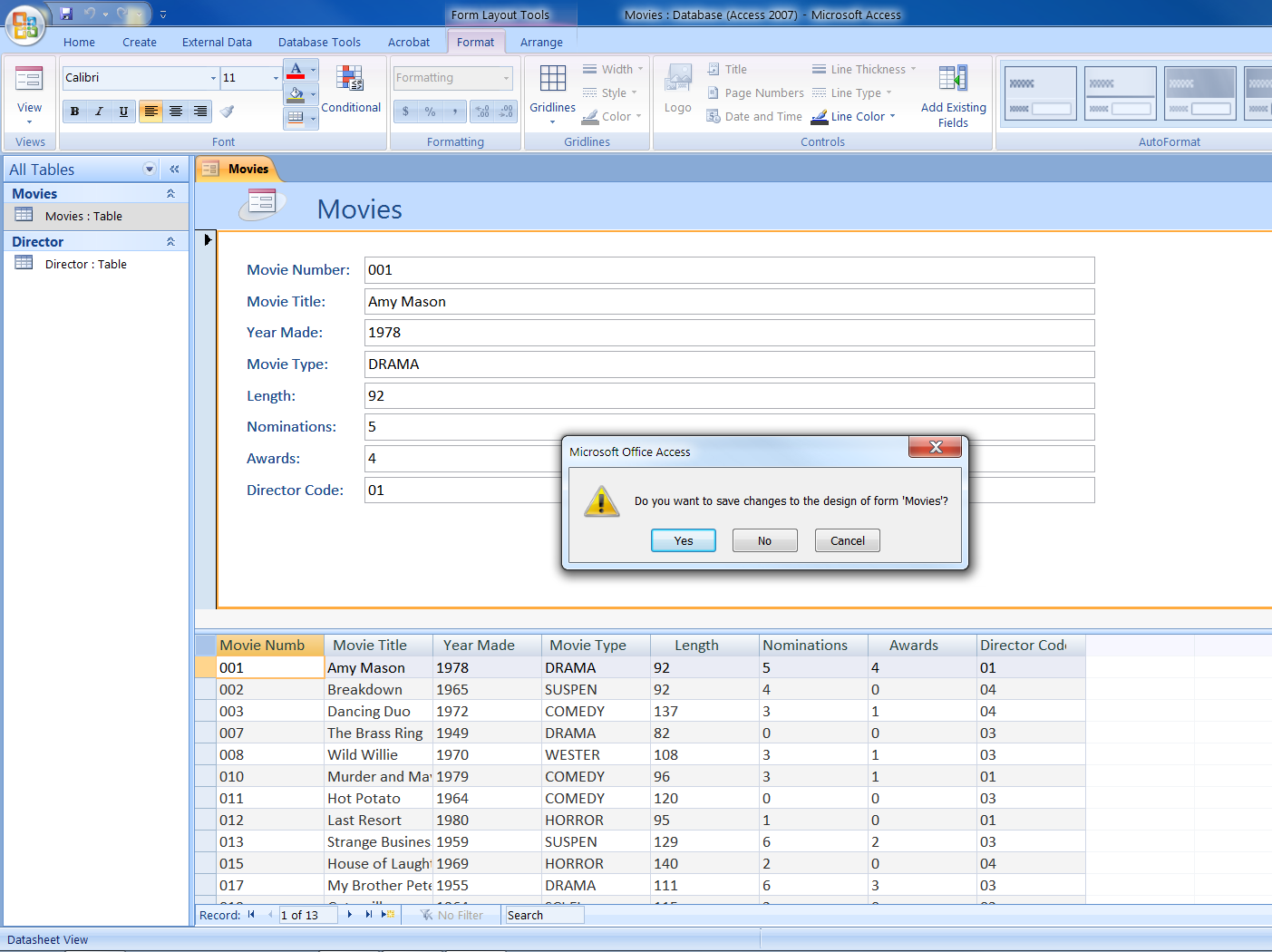 56
Presentation On MS-Access
Wednesday, January 7, 2015
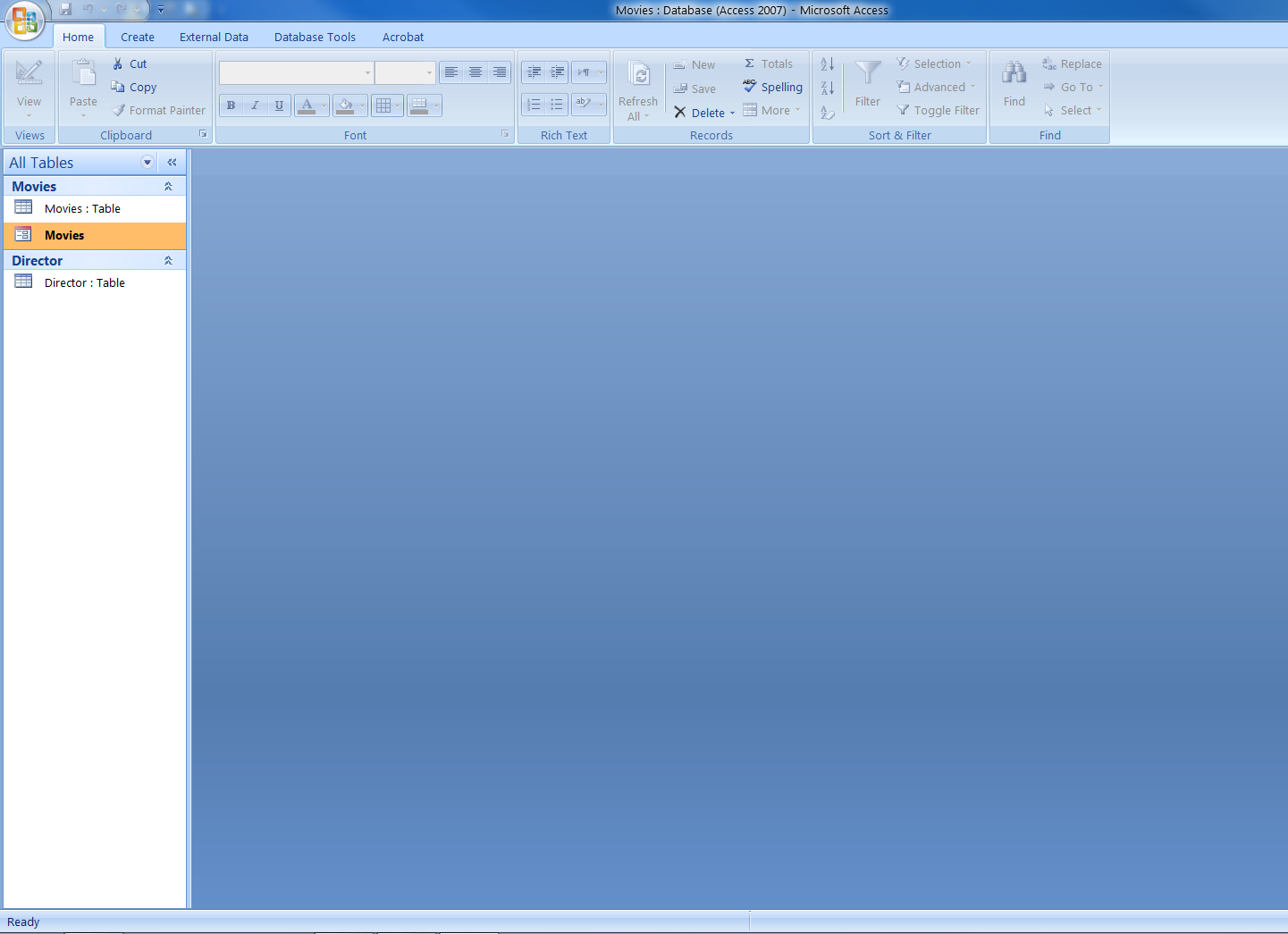 57
Here is the
Movies Form
Presentation On MS-Access
Wednesday, January 7, 2015
58
SO Finally,
We have learnt what is a Database.
What is a Database Management System.
We have learnt that RECORDS are essentially ROWS in a table.
FIELDS are essentially COLUMNS in a table.
A PRIMARY KEY is simply a field used as the Unique Identifier.
Presentation On MS-Access
Wednesday, January 7, 2015
59
Cont…
Create a Table
Save a Table
Add Records to a Table
Modify Tables in Design View
Create a Split Form
Presentation On MS-Access
Wednesday, January 7, 2015
60
Krishna Raj Pandey
MS Access 2007
Advantages
Disadvantages
Presentation On MS-Access
Wednesday, January 7, 2015
61
ADVANTAGES OF MS-ACCESS
Easy to install and use — Access gives data managers a fully functional, relational database management system in minutes. Like many other Microsoft applications, Access contains Wizards that walk you through each step of the way. The user interface is intuitive; accelerating data information retrieval.
Ease to integrate – Access works well with many of the developing software programs based in Windows. It also can be used in the front-end as back-end tables with products like Microsoft SQL Server and non-Microsoft products like Oracle and Sybase.
Presentation On MS-Access
Wednesday, January 7, 2015
62
Cont…
NET-friendly – Access is a go-to choice for users who plan to develop software using .NET; linking to Access database. Its graphical user interface also offers easy functionality and set up.
Widely popular — Microsoft Access is the most popular desktop database system in the world.
Saves you money — Microsoft Access is hundreds of dollars more economical than other larger systems; offering the same functions and usage.
Presentation On MS-Access
Wednesday, January 7, 2015
63
Cont…
Convenient storage capacity – A Microsoft Access database can hold up to 2 GB of data.
Multi-user support – About ten users in a network can use an Access application.
Importing data — Microsoft Access makes it easy to import data.
Presentation On MS-Access
Wednesday, January 7, 2015
64
DISADVANTAGES OF MS-ACCESS
Finite – Microsoft Access is useful for individual departments or small-to-medium business sectors. Any sector whose usage goes beyond 2 GB will hit a wall and discover limitations.
Structure Query Language (SQL) — SQL for MS Access is not as robust as MS SQL Server or Oracle, to just name a few.
Presentation On MS-Access
Wednesday, January 7, 2015
65
Cont…
One file — All the information from your database is saved into one file. This limits options and how you choose utilize data; slowing down reports, queries, and forms. Its performance becomes slow as the user scales data size. Multimedia data can use up MS Access limited space quickly.
Presentation On MS-Access
Wednesday, January 7, 2015
66
Cont…
Static-Friendly — It’s difficult to publish files a part from static files.
Multi-user limited — Technical limit is 255 concurrent users, but real world limit is 10 to 80 (depending on type of application.
Presentation On MS-Access
Wednesday, January 7, 2015
It’s time to watch Video document
67
Presentation On MS-Access
Wednesday, January 7, 2015
68
Presentation On MS-Access
Wednesday, January 7, 2015